Γιορτη πολυτεχνειου 17 νοεμβρη 1973
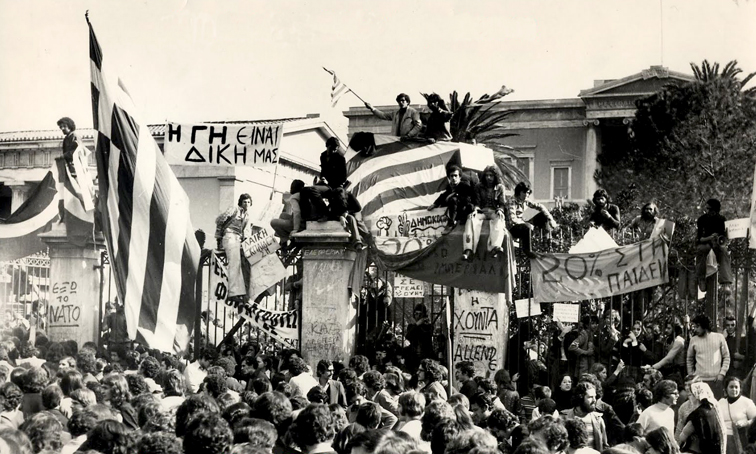 1
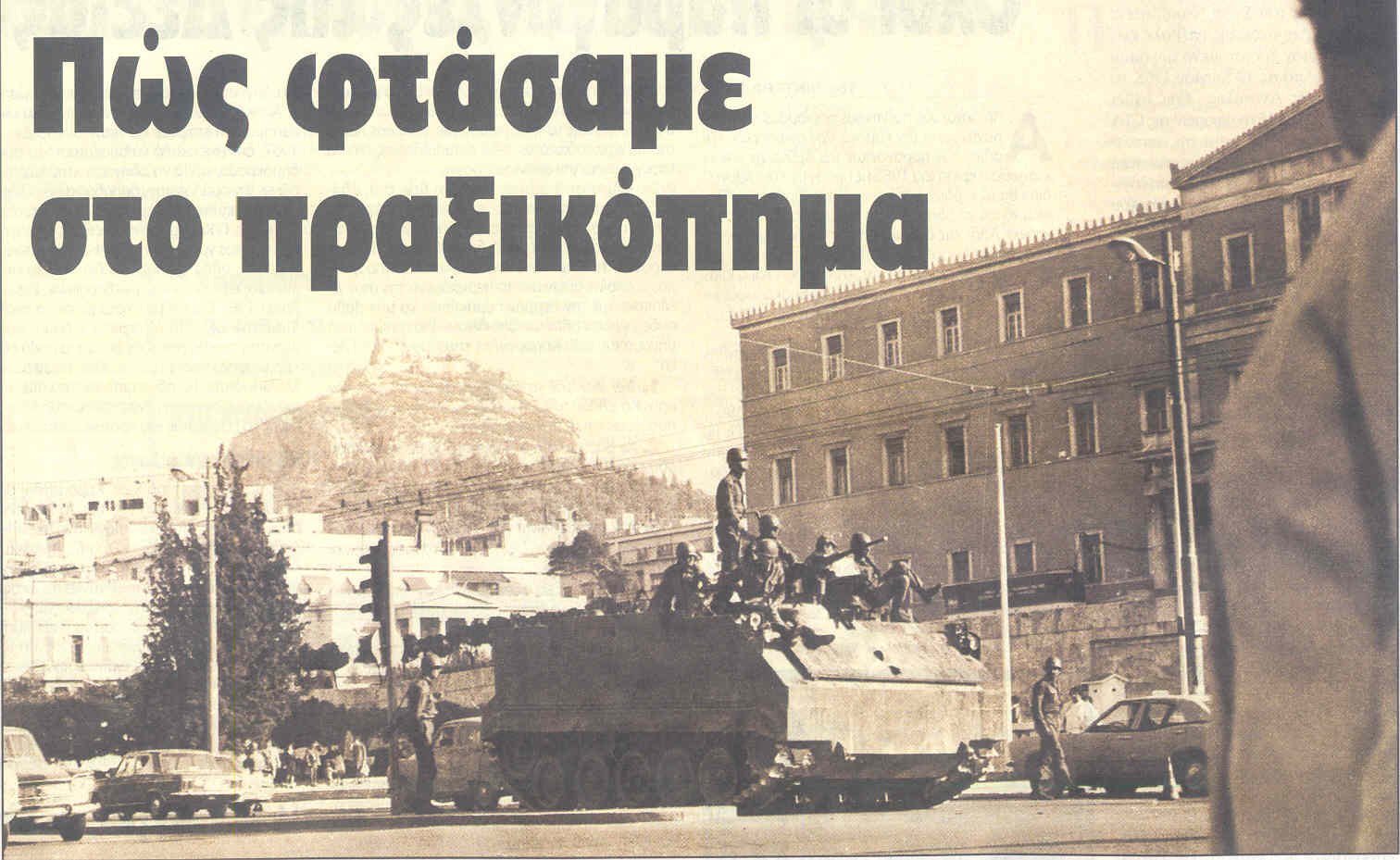 2
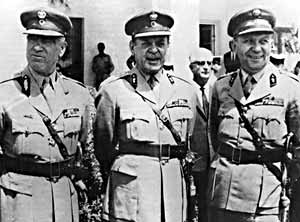 3
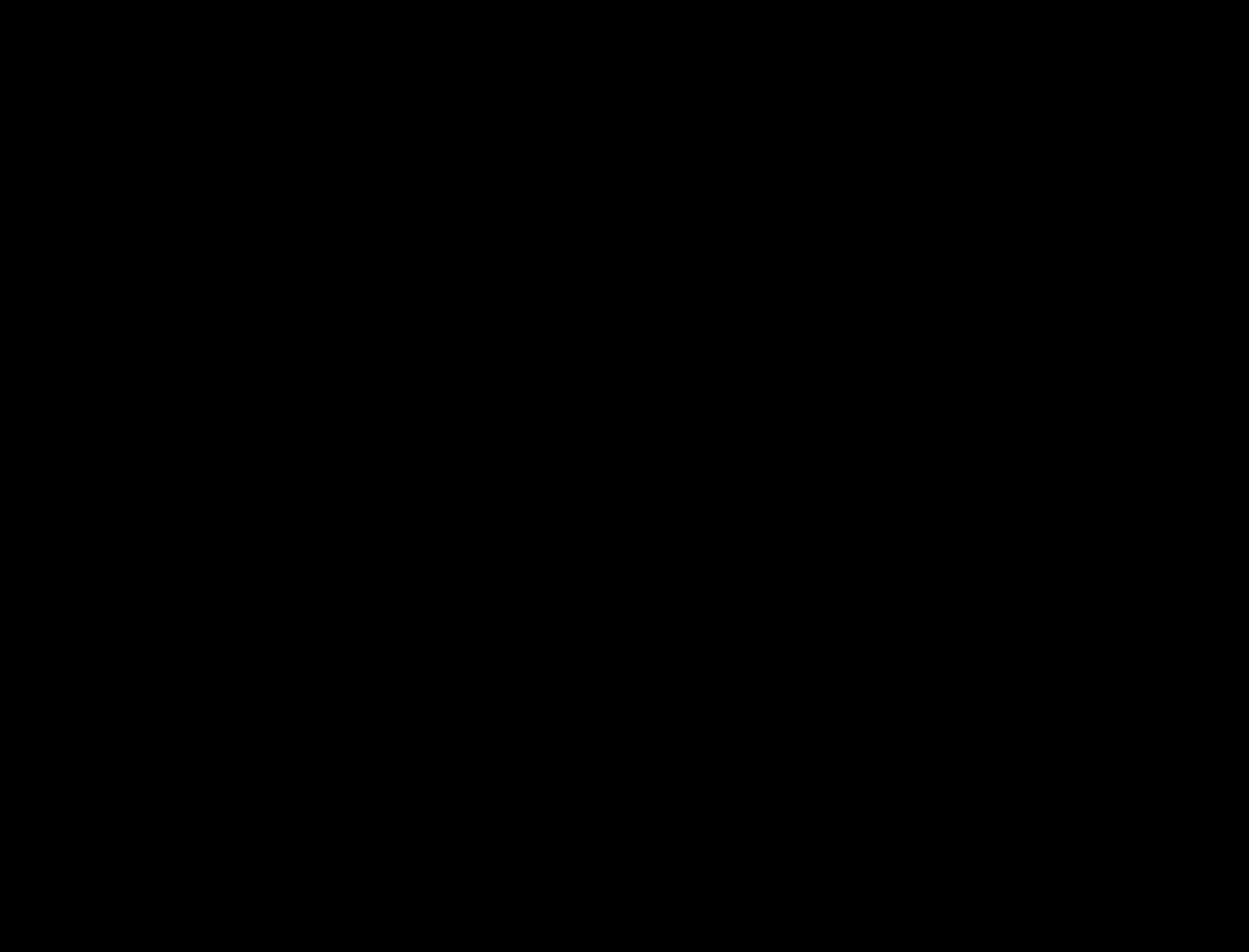 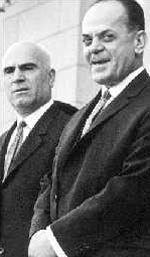 4
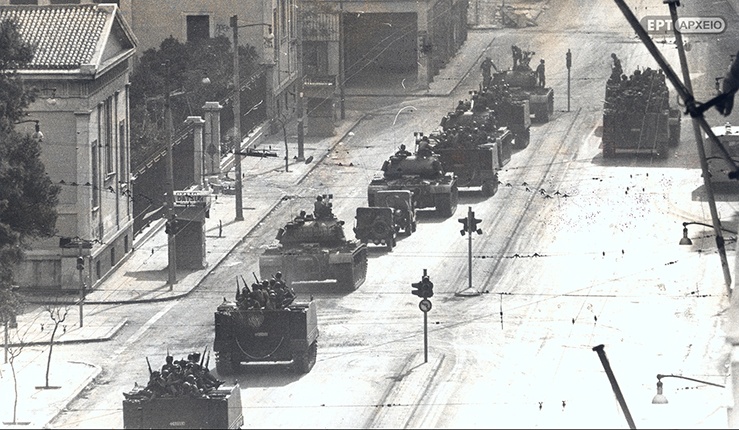 ΤΑ ΑΡΜΑΤΑ ΣΤΟΥΣ ΔΡΟΜΟΥΣ
5
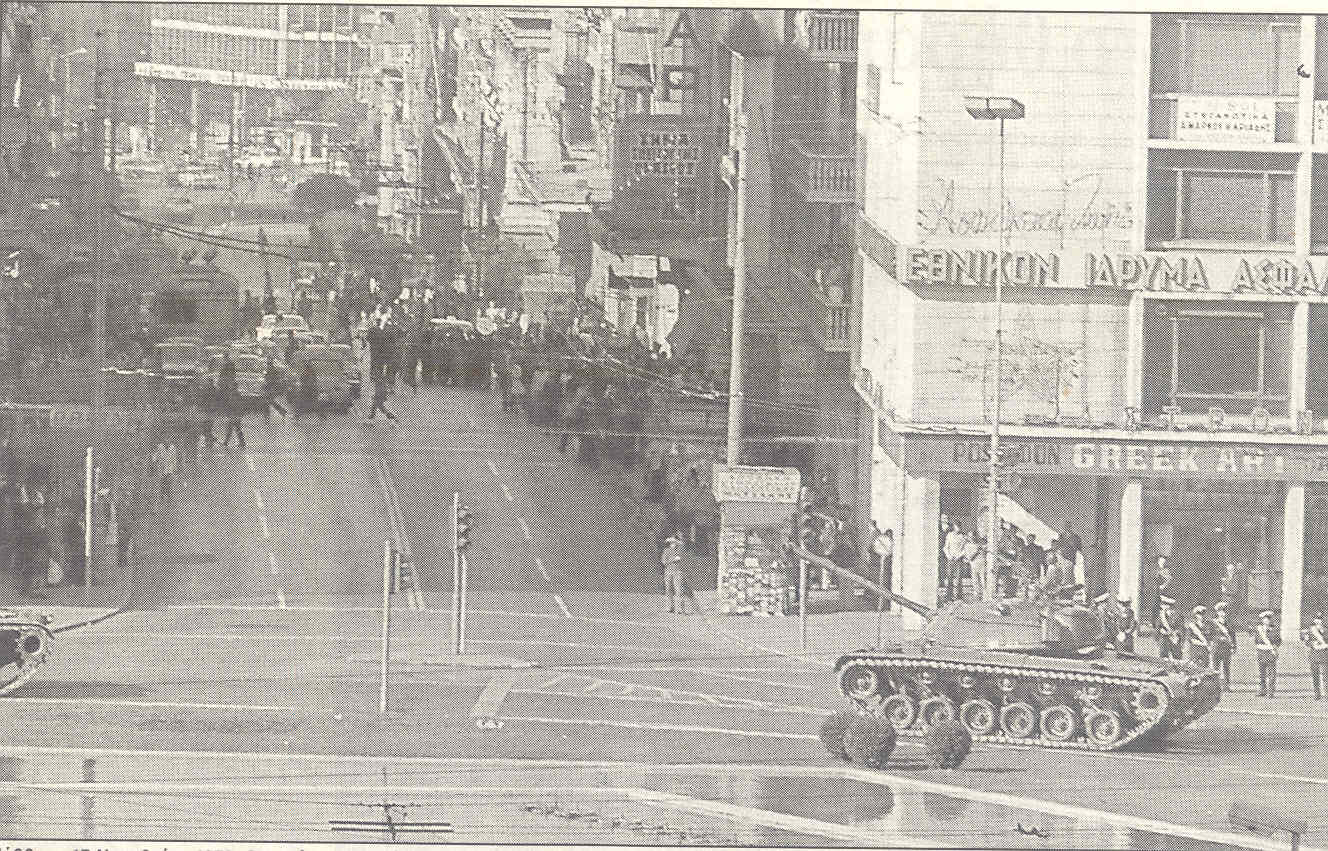 6
7
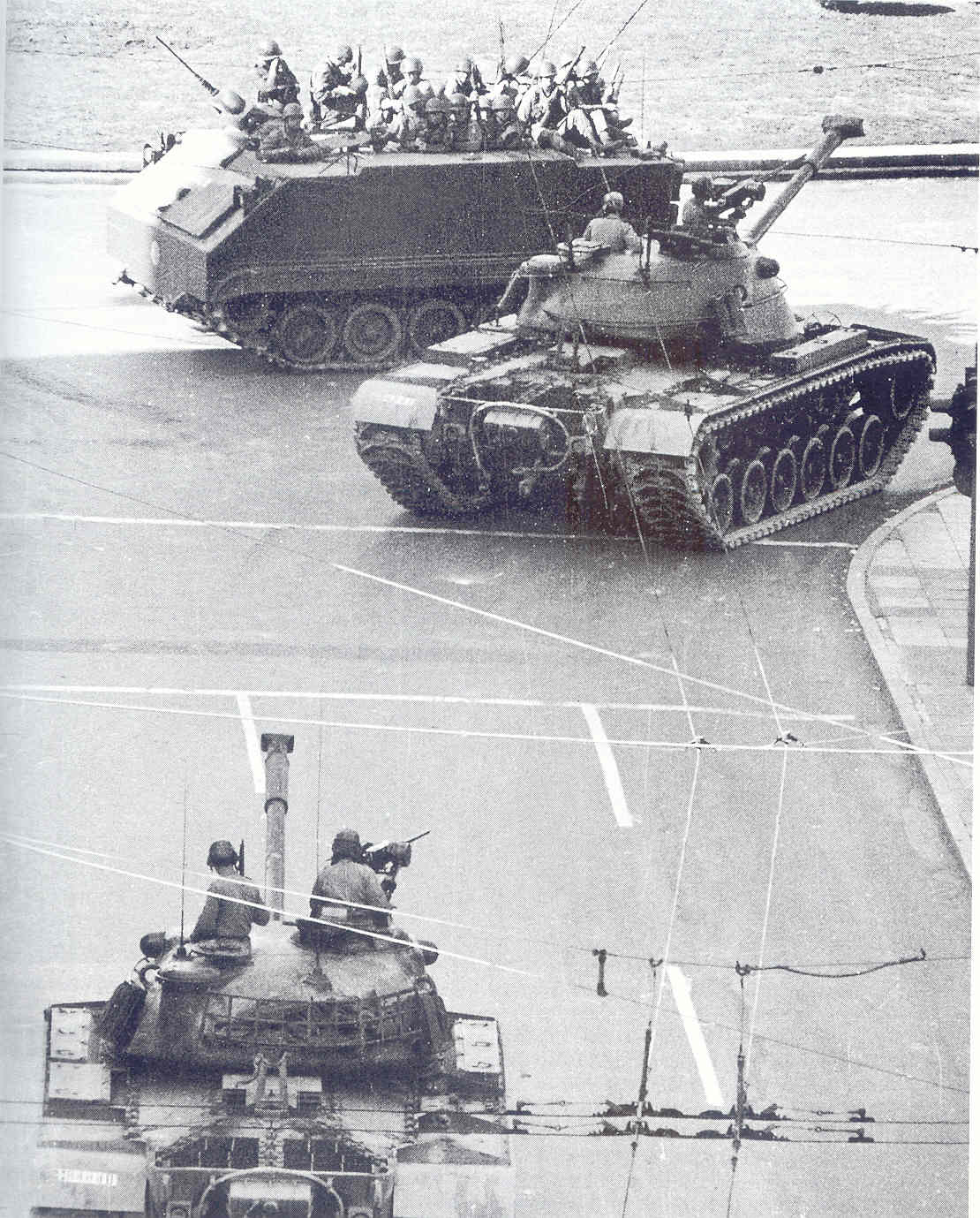 8
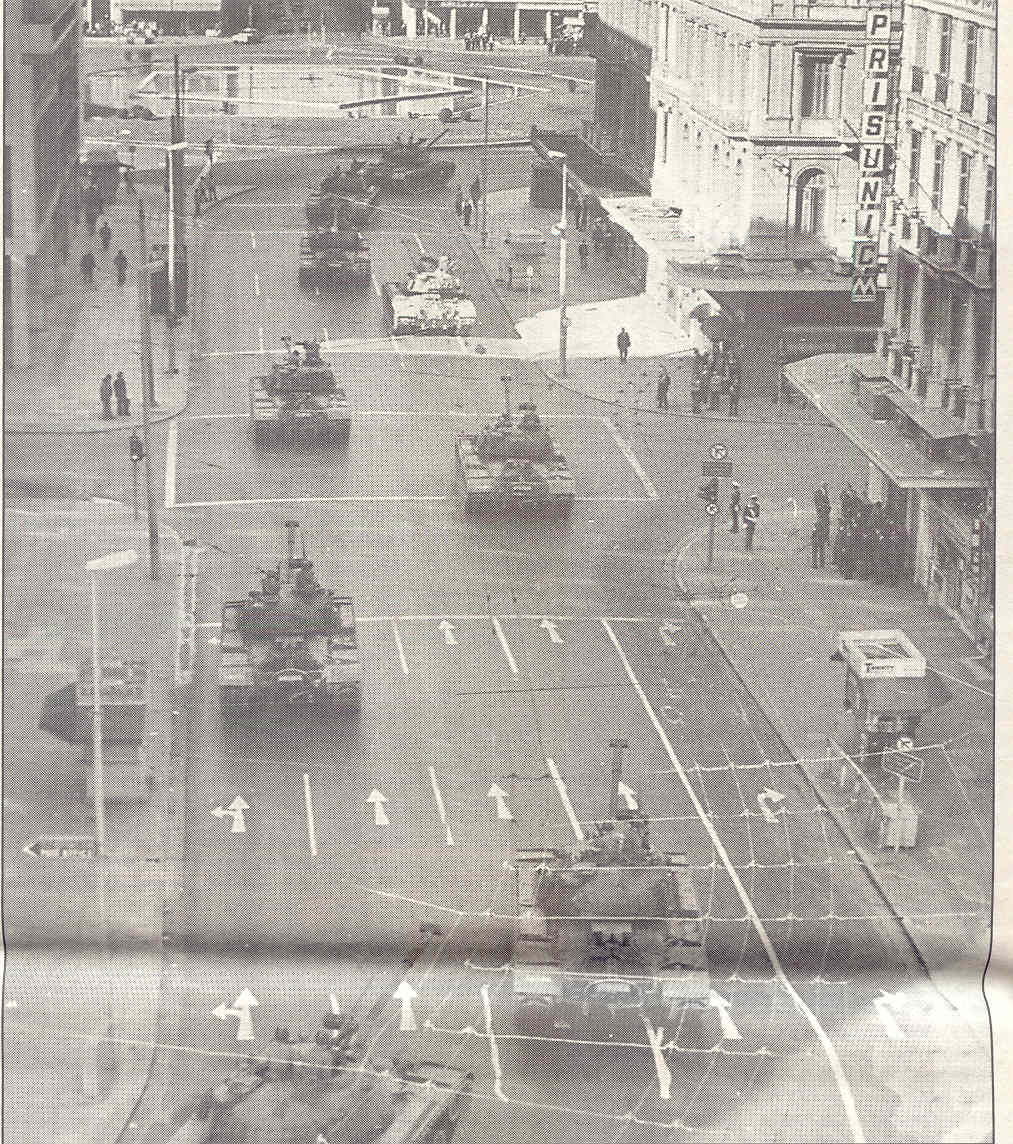 9
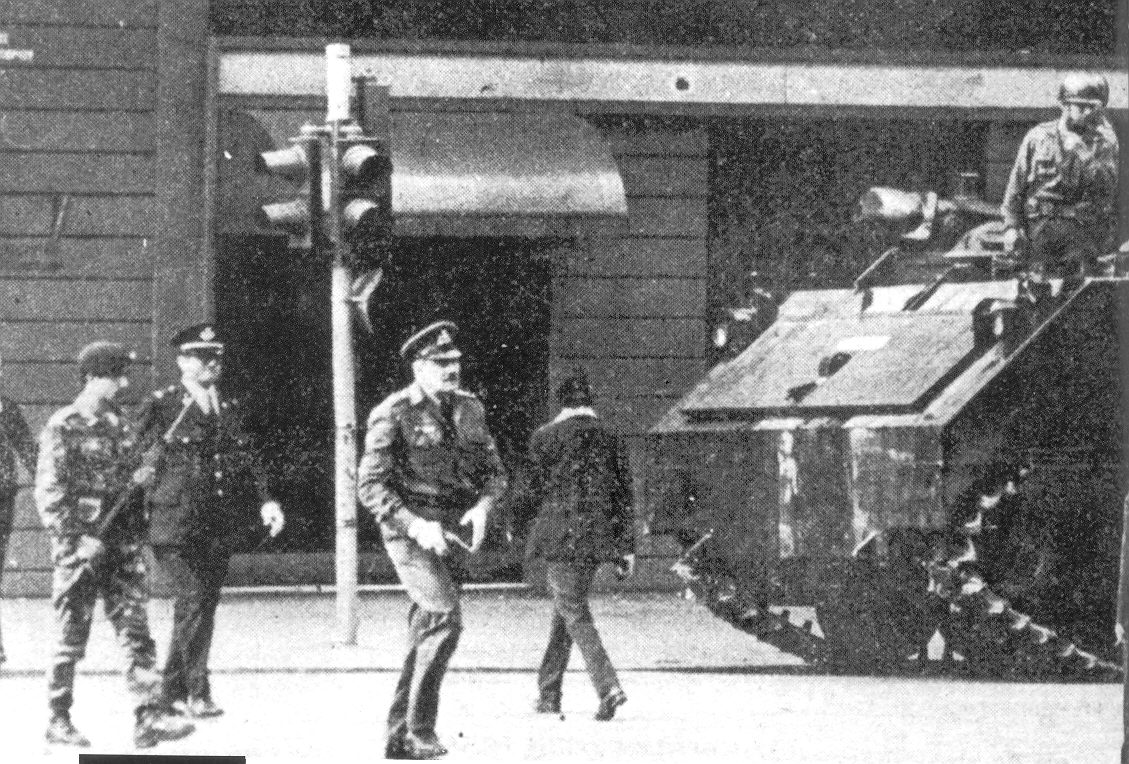 10
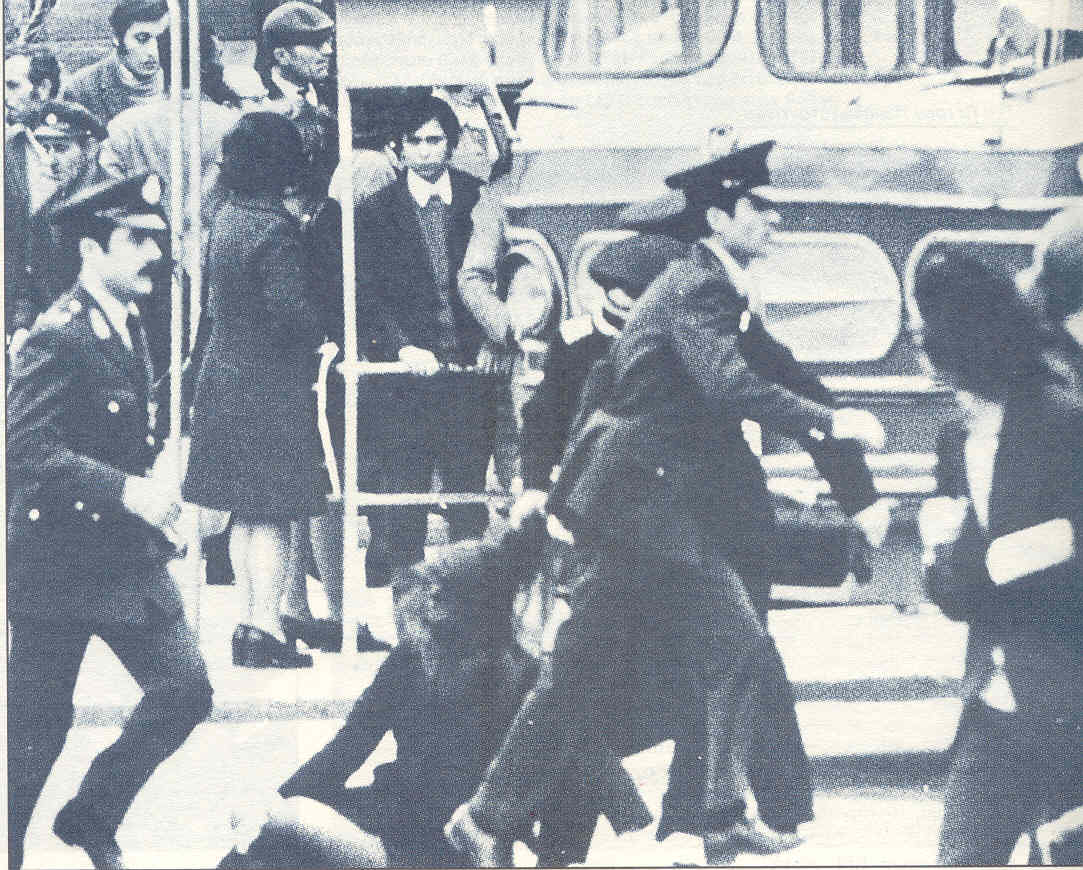 11
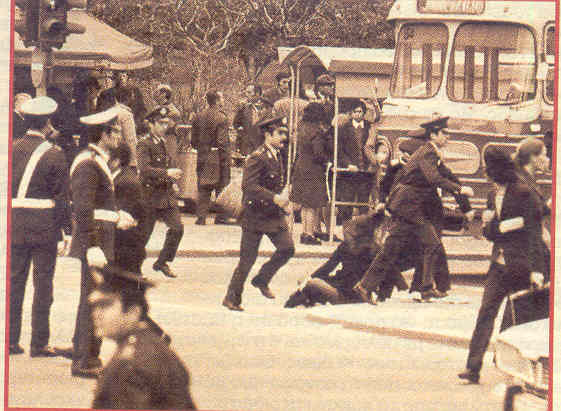 12
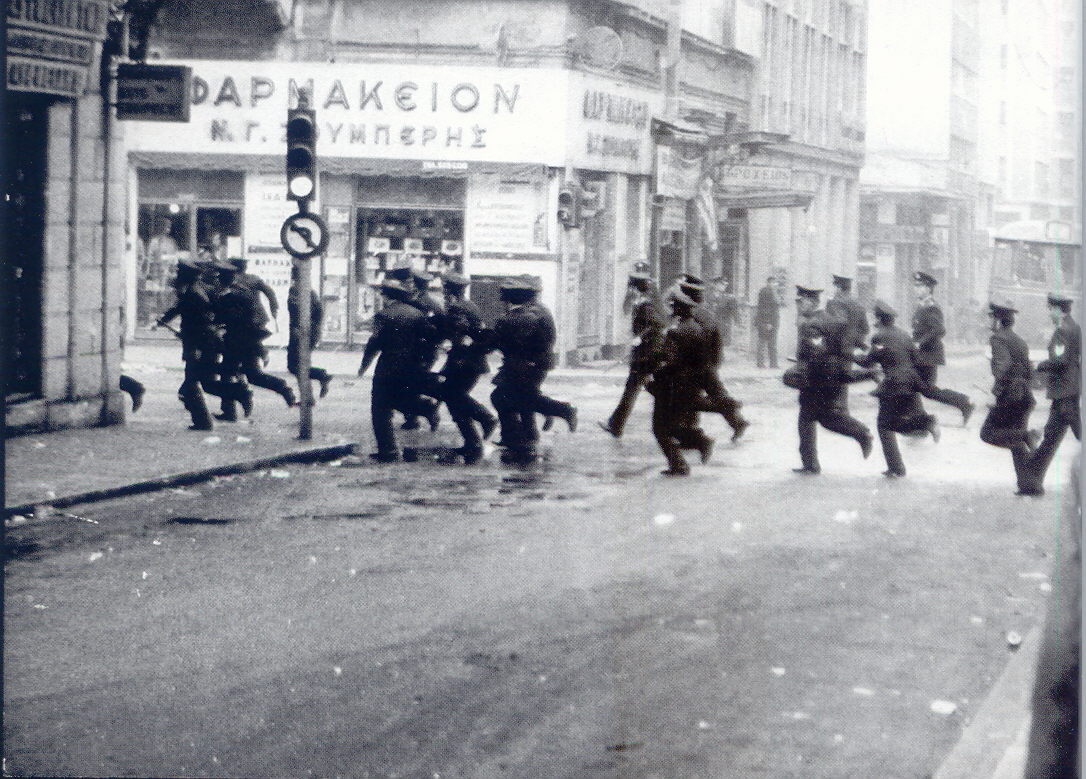 13
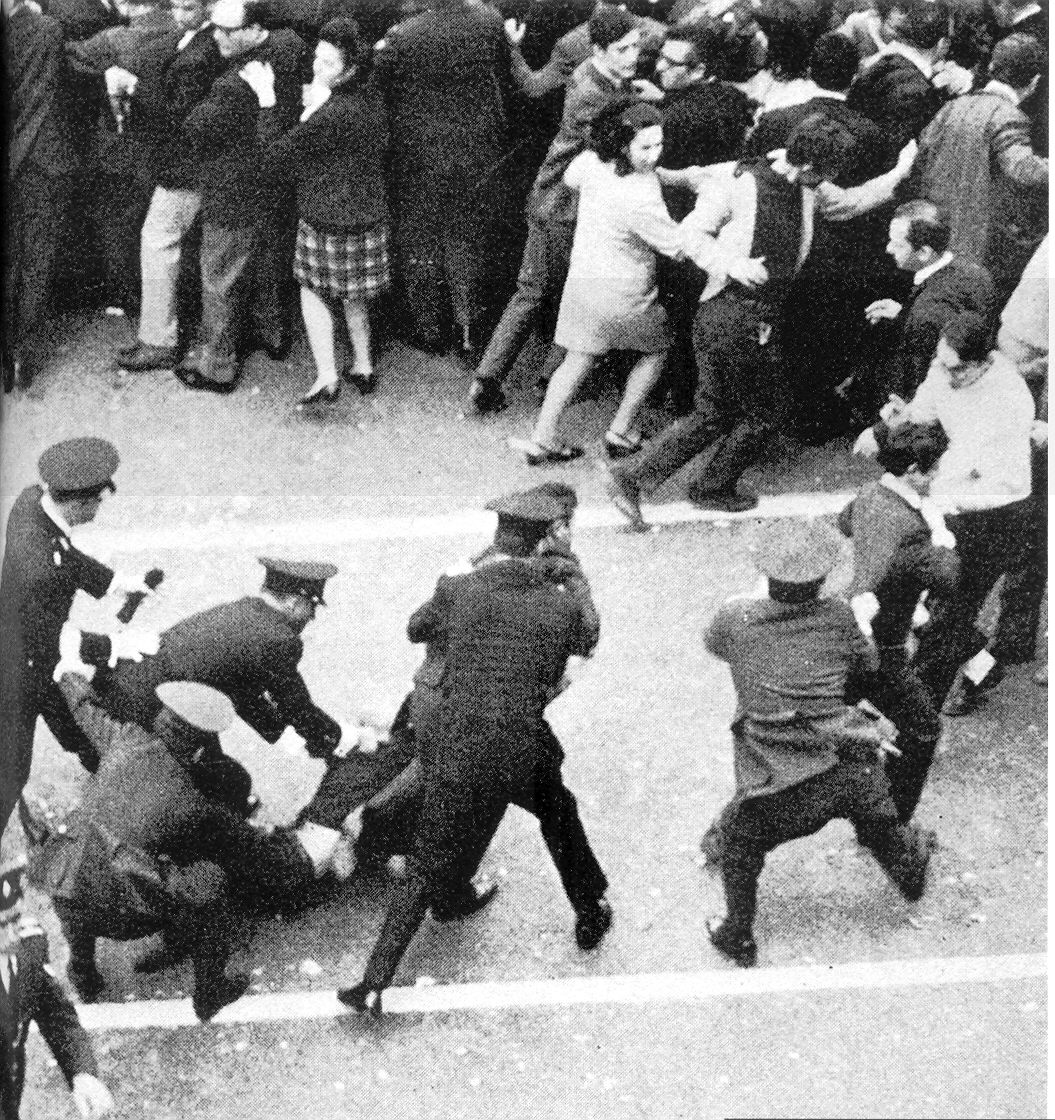 14
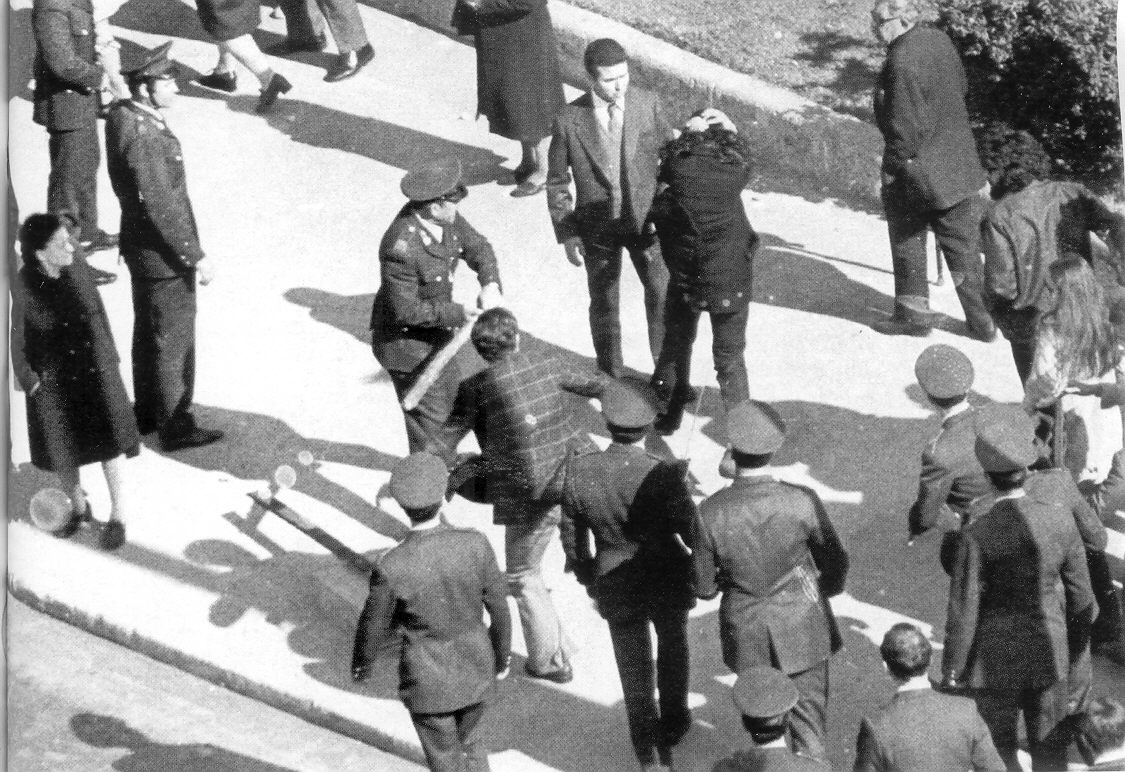 15
16
17
Η ΚΑΤΑΛΗΨΗ ΤΗΣ ΝΟΜΙΚΗΣ
  ΑΘΗΝΩΝ 
 ΦΕΒΡΟΥΑΡΙΟΣ 1973
18
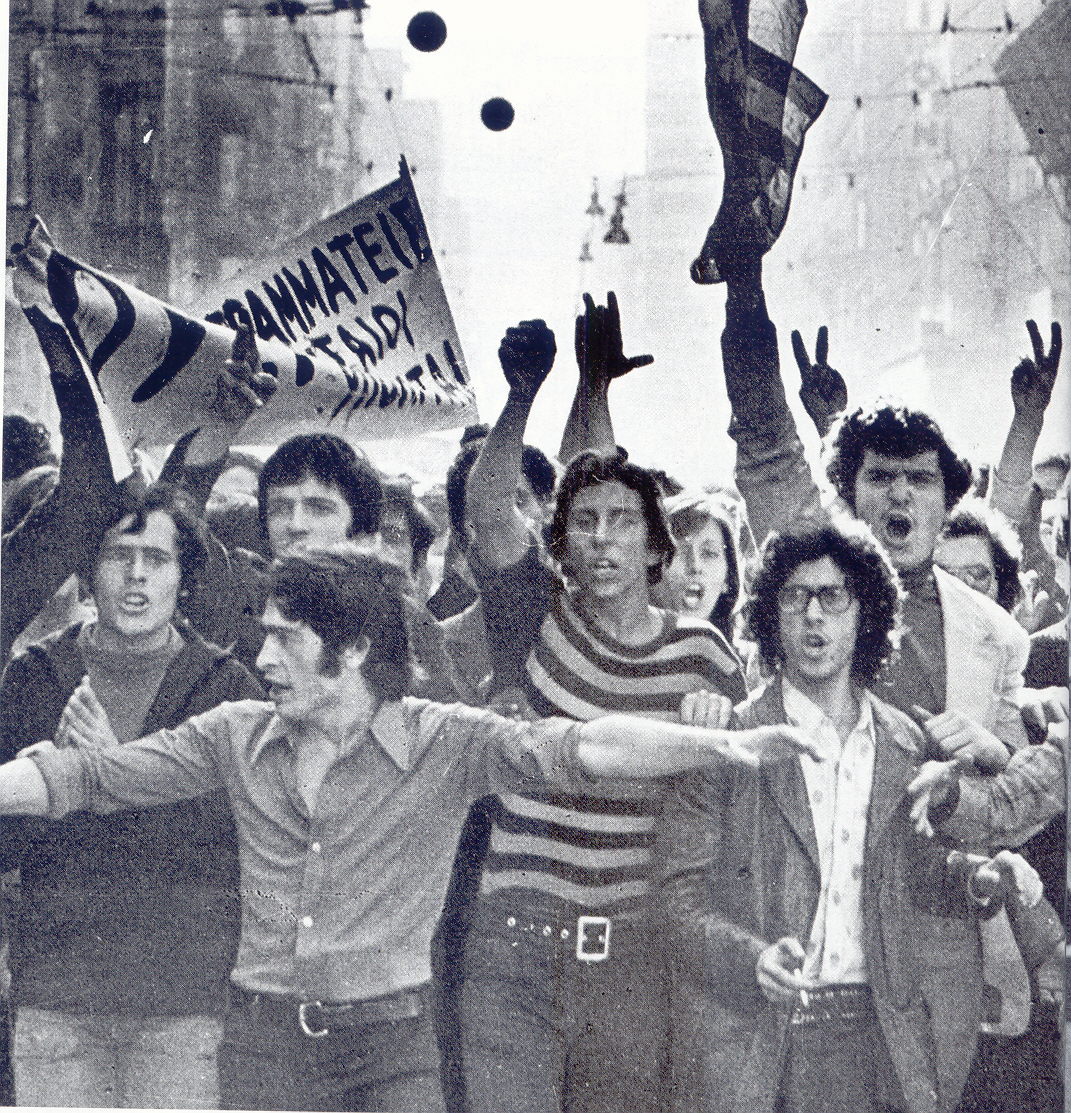 19
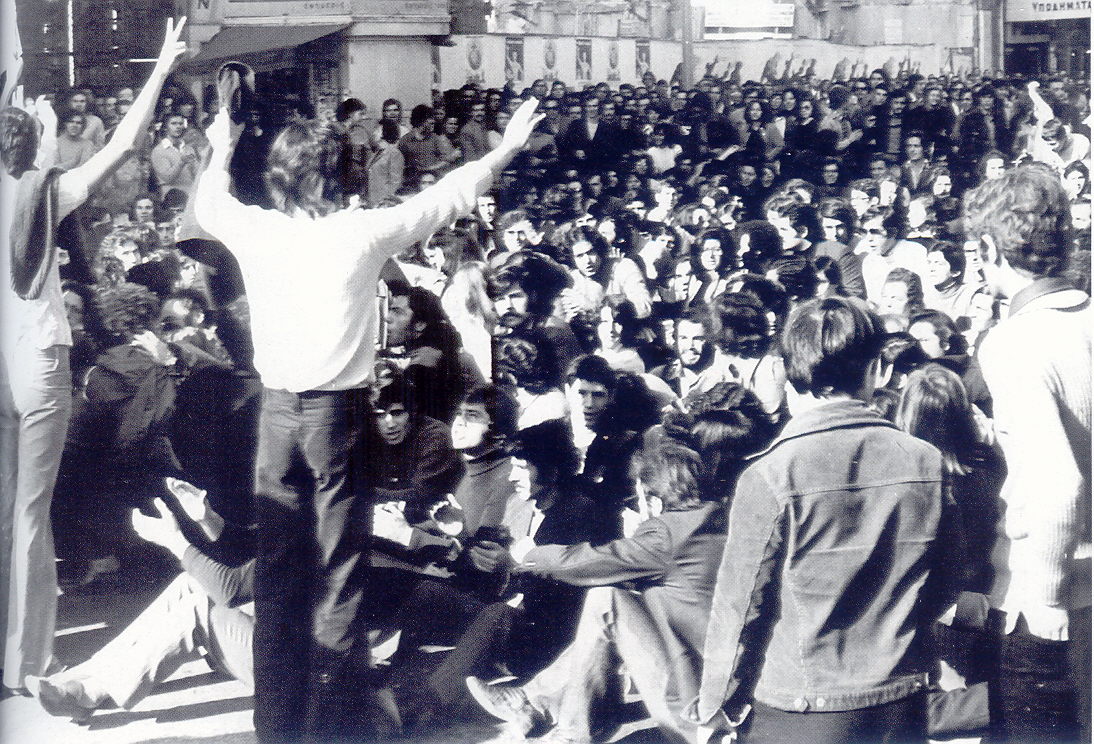 20
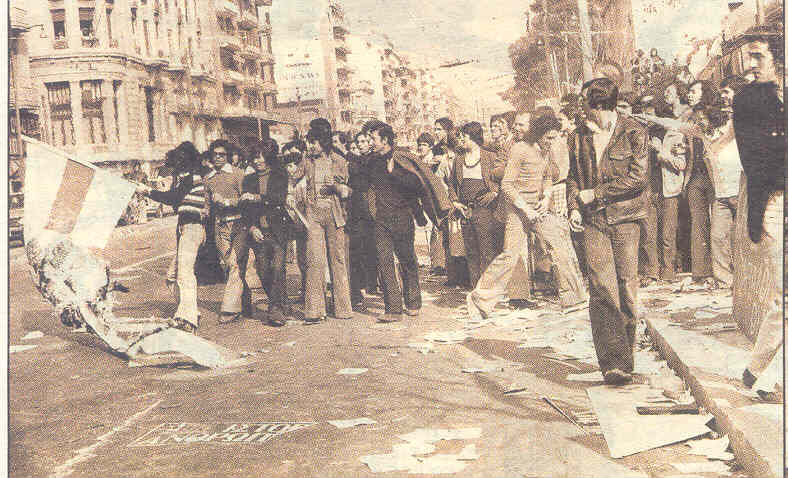 21
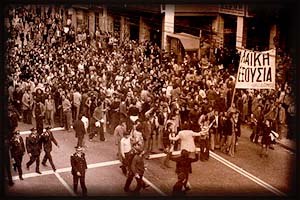 22
Η τριήμερη εξέγερση του Πολυτεχνείου (14-17 Νοεμβρίου 1973)
23
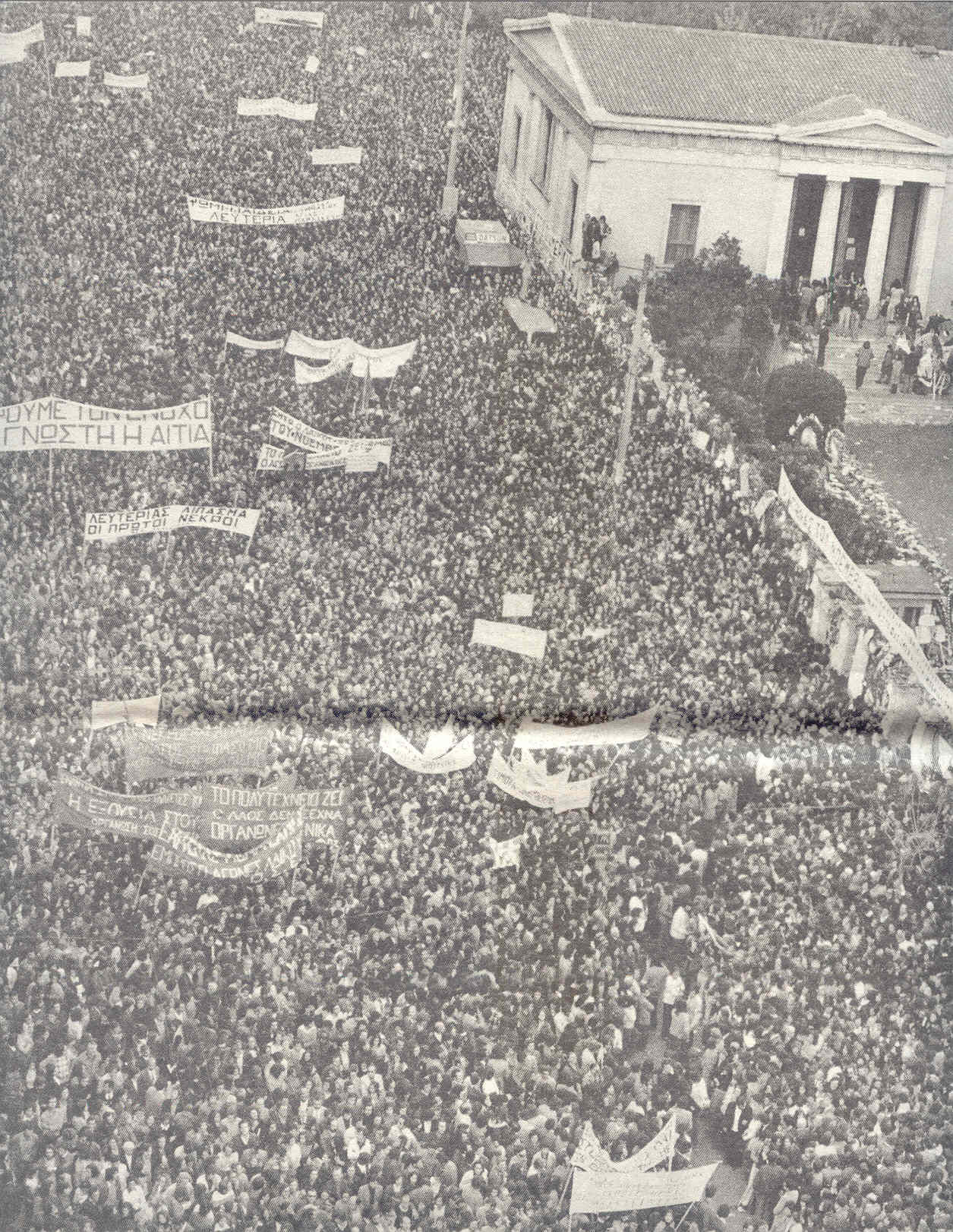 24
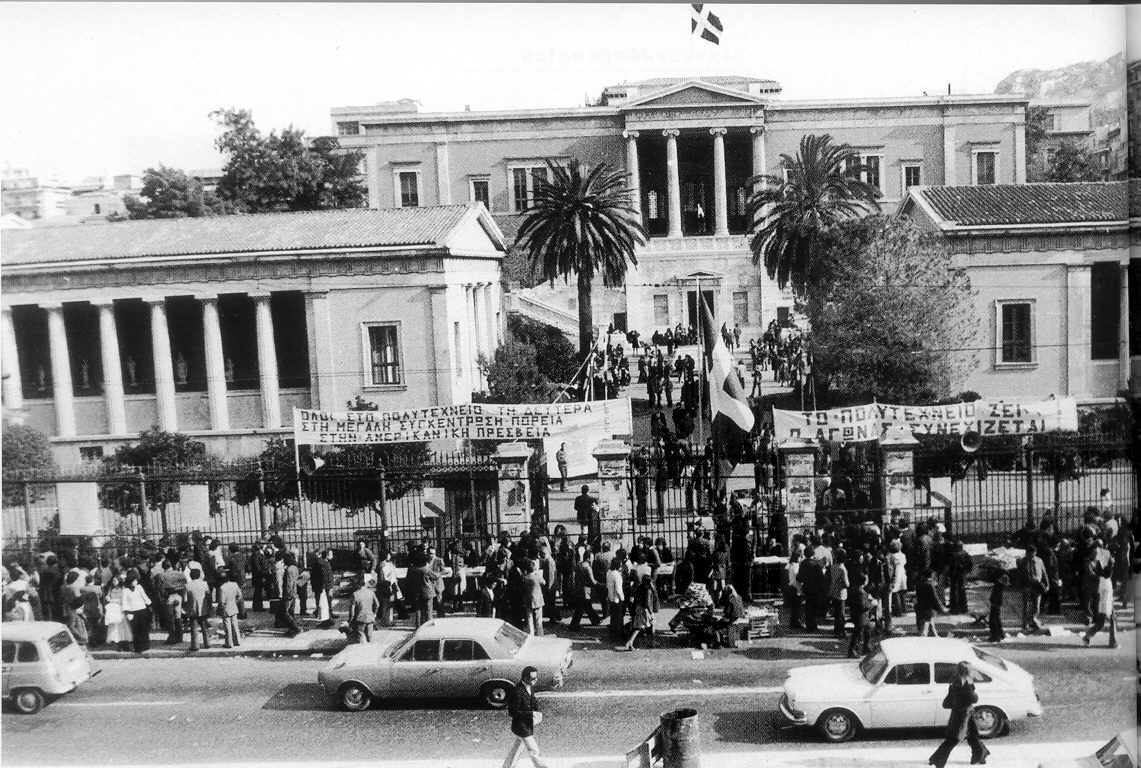 25
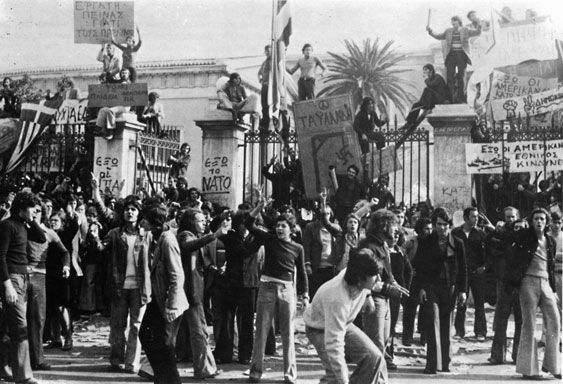 26
27
28
29
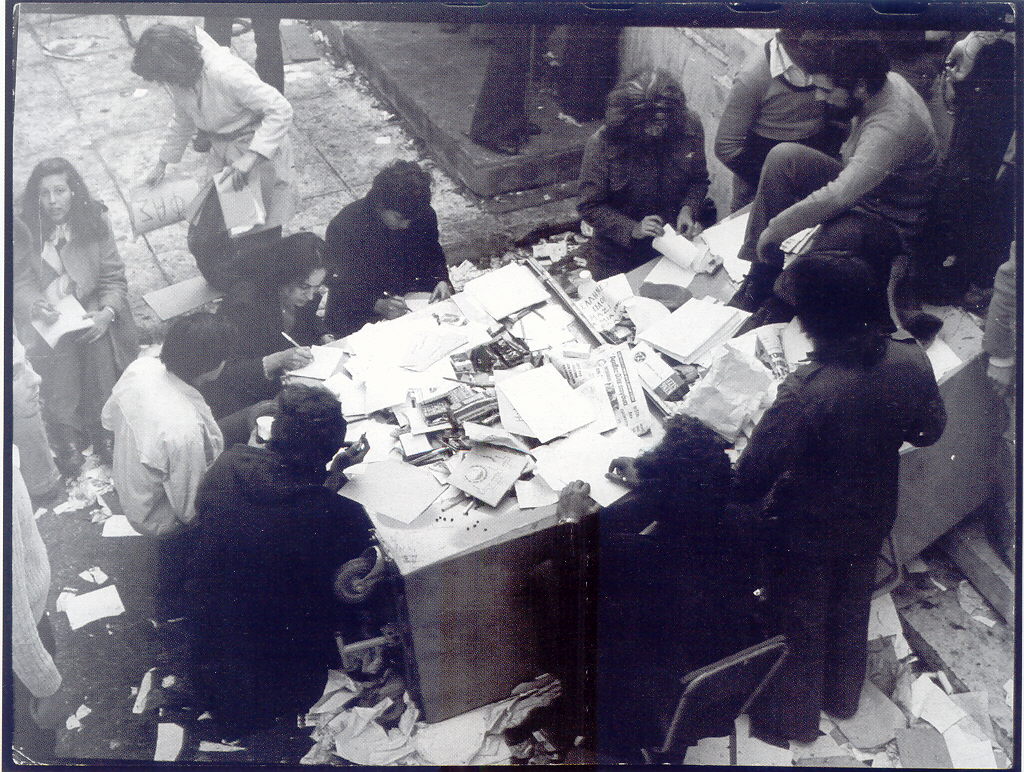 30
31
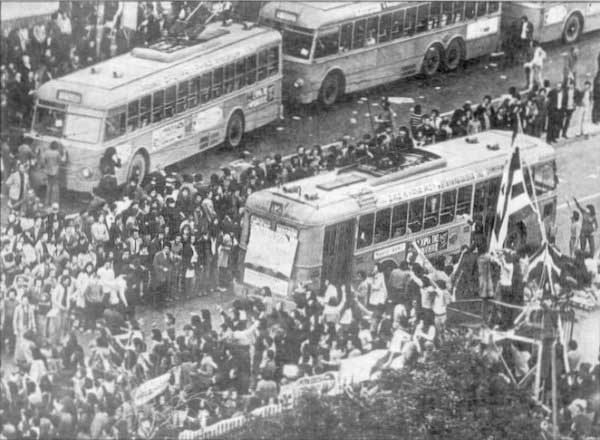 32
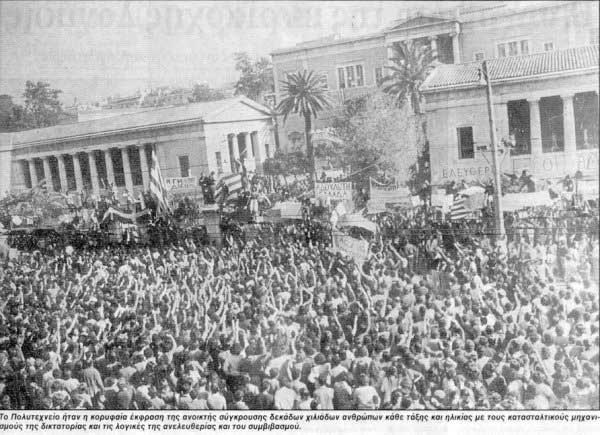 33
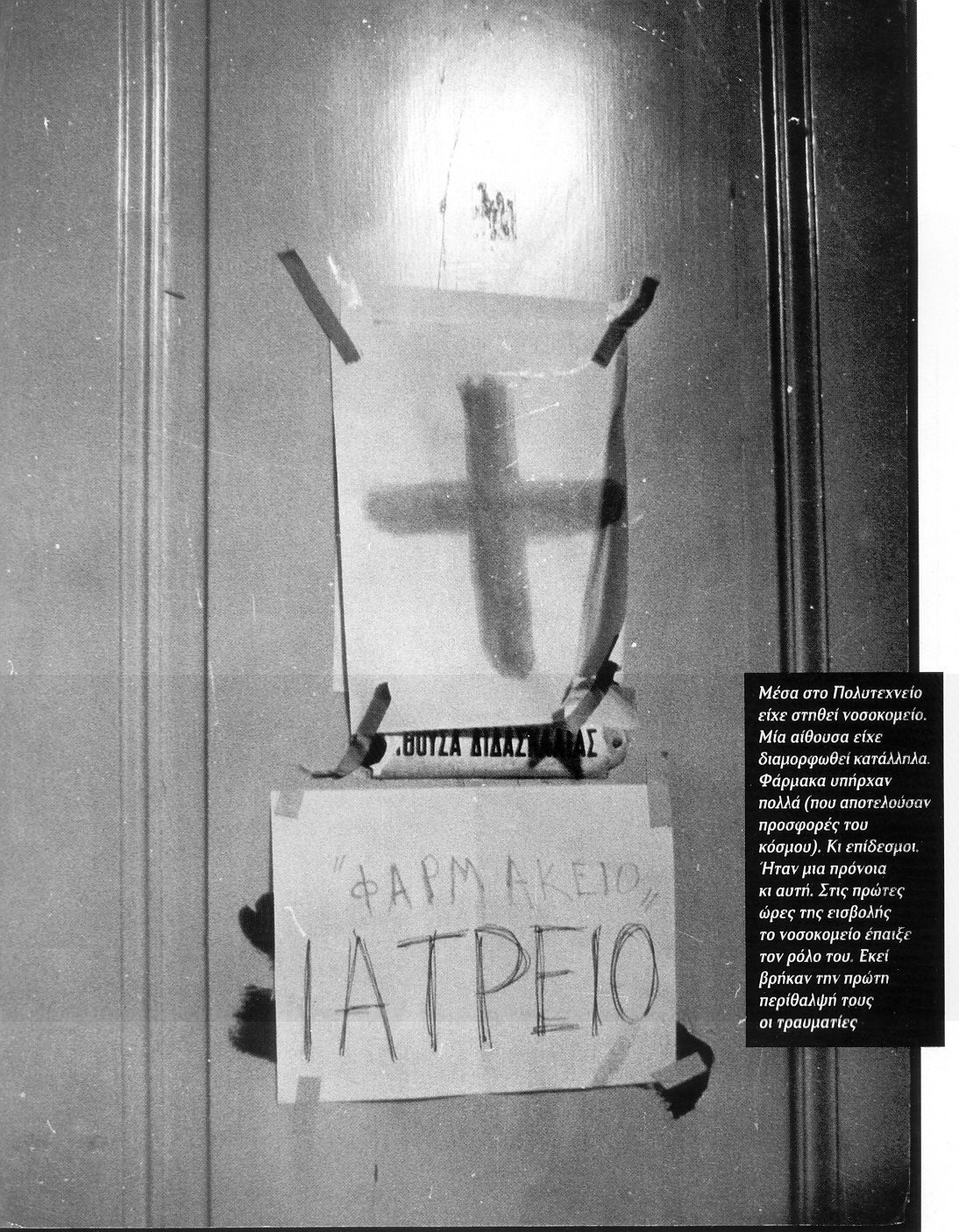 34
Ο ΡΑΔΙΟΦΩΝΙΚΟΣ ΣΤΑΘΜΟΣ                        ΤΟΥ ΠΟΛΥΤΕΧΝΕΙΟΥ
35
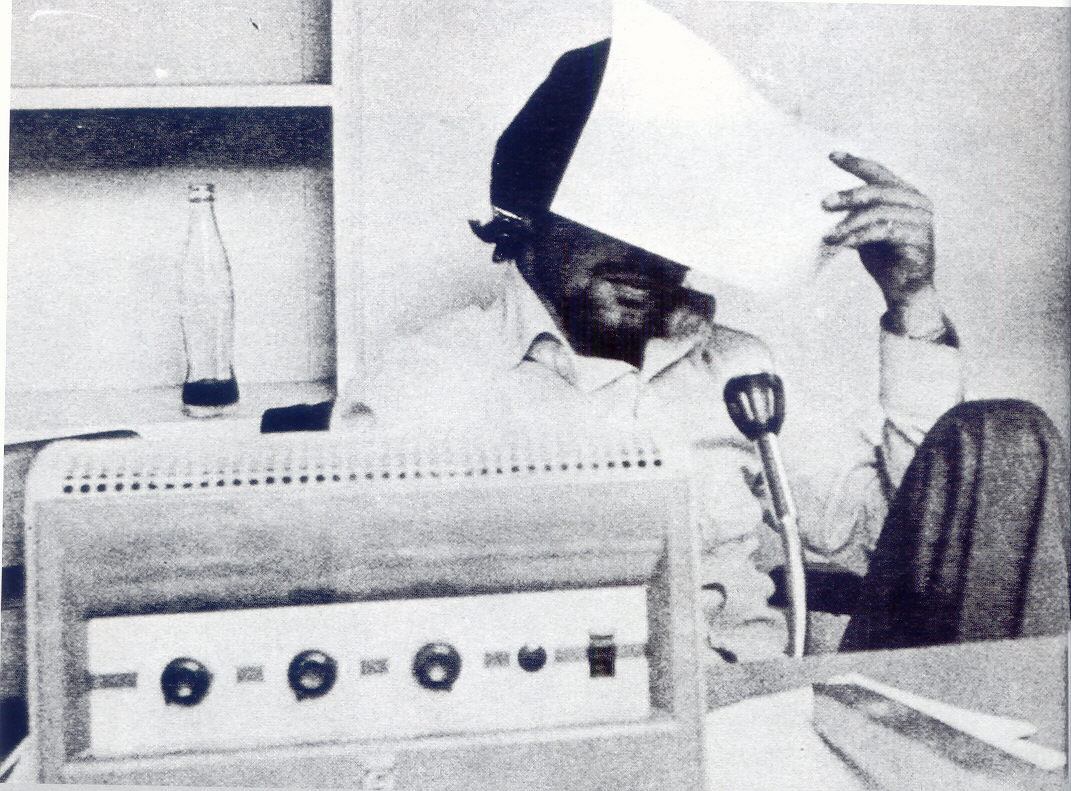 36
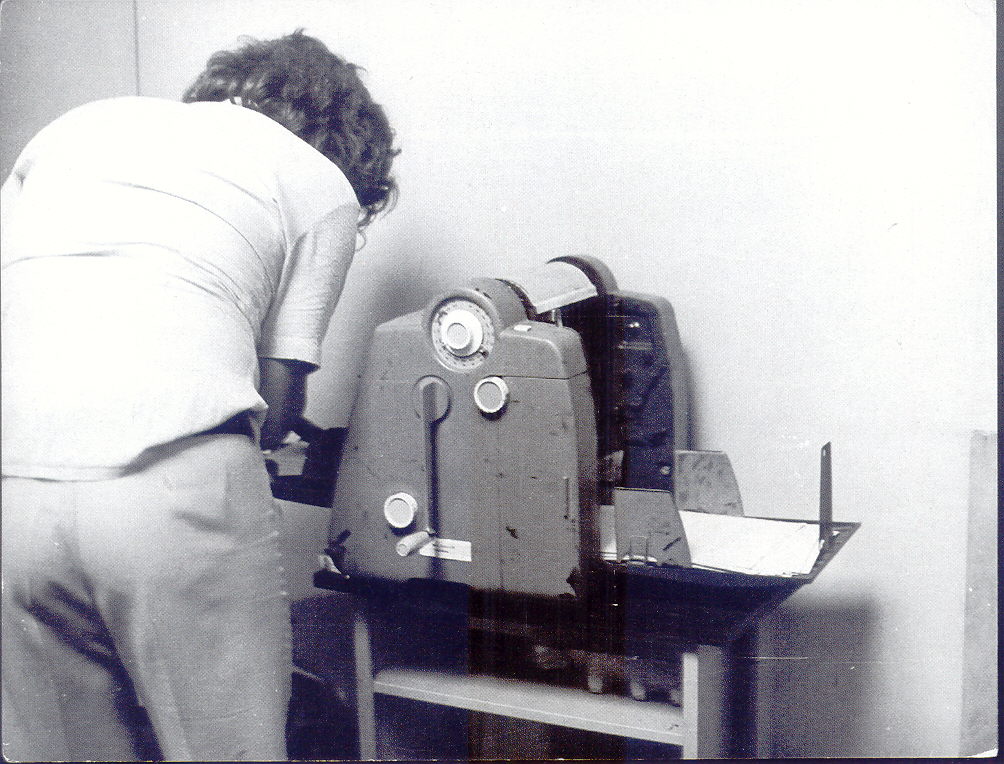 37
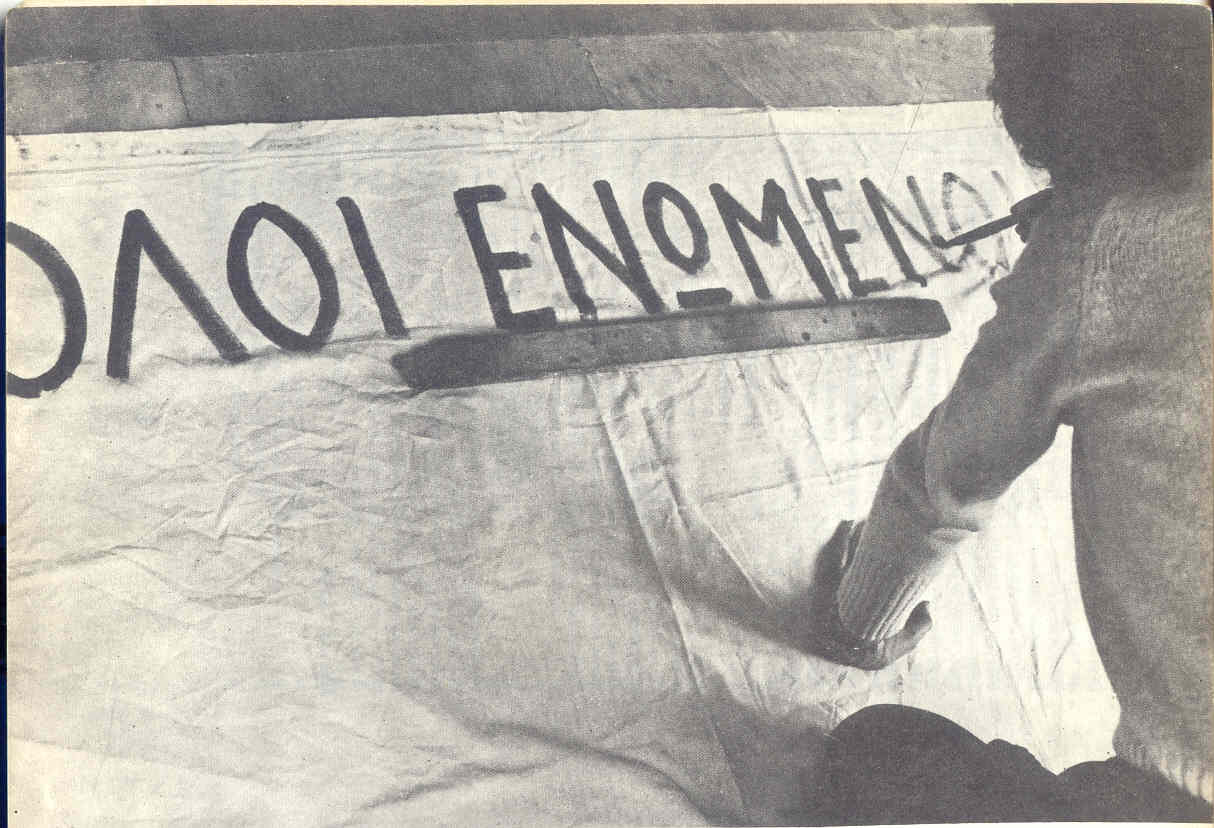 38
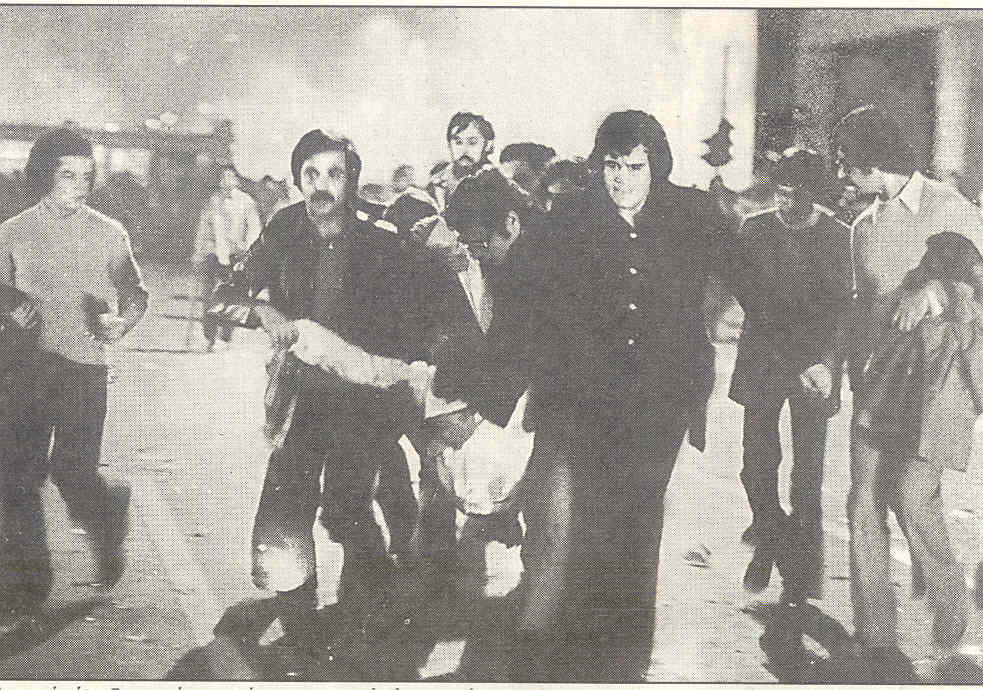 39
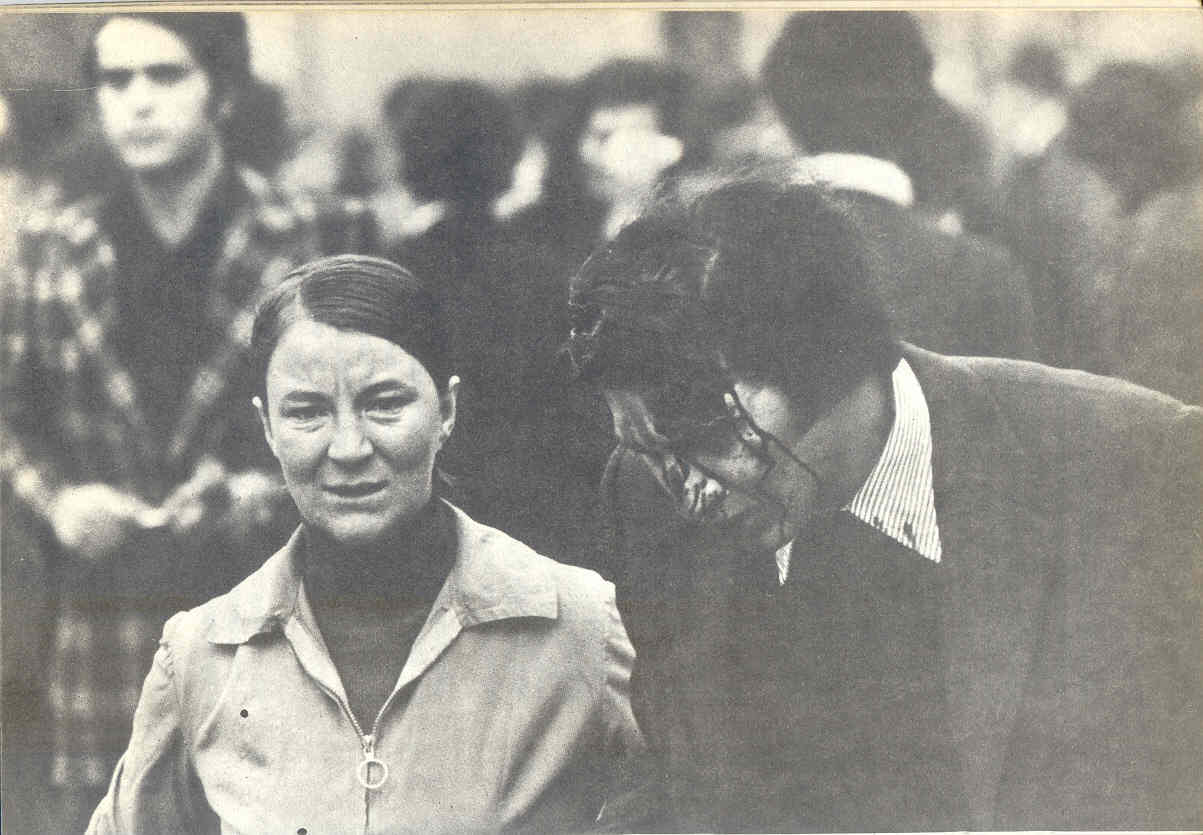 40
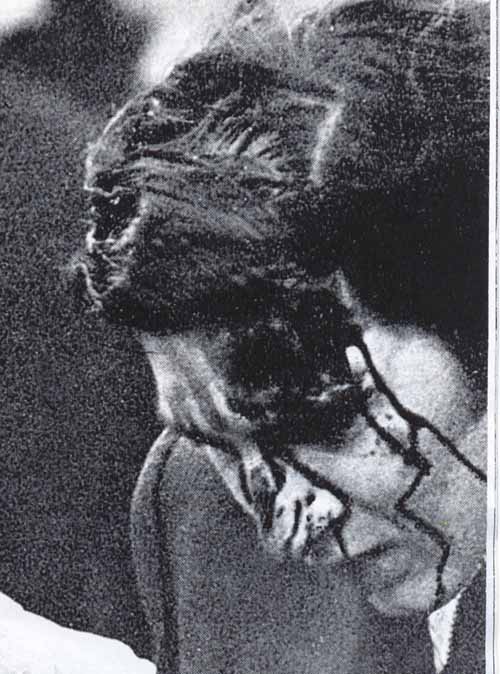 41
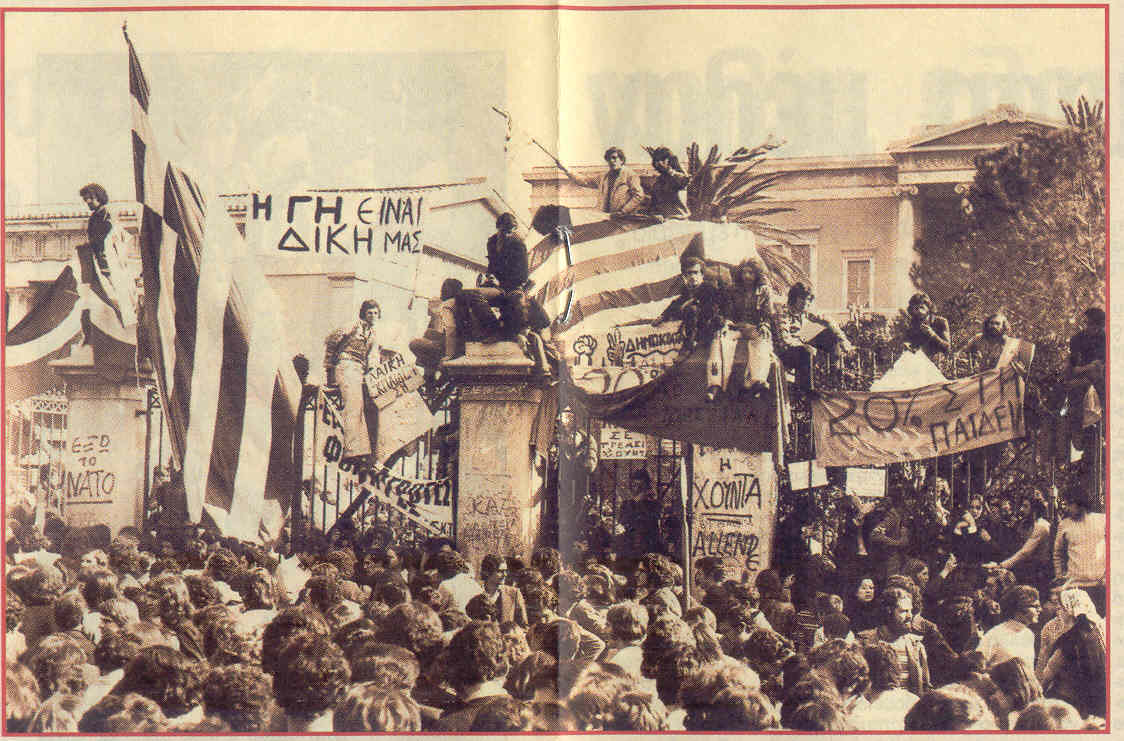 42
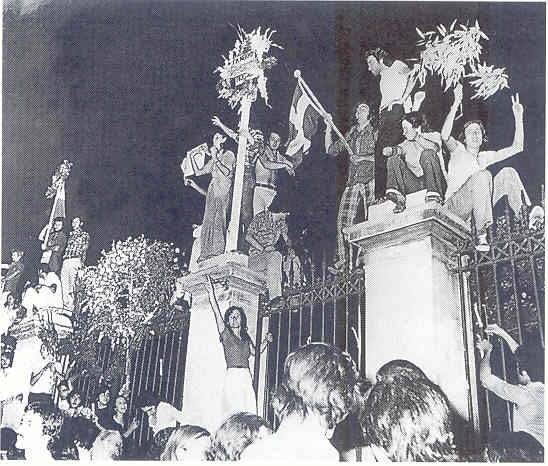 43
44
45
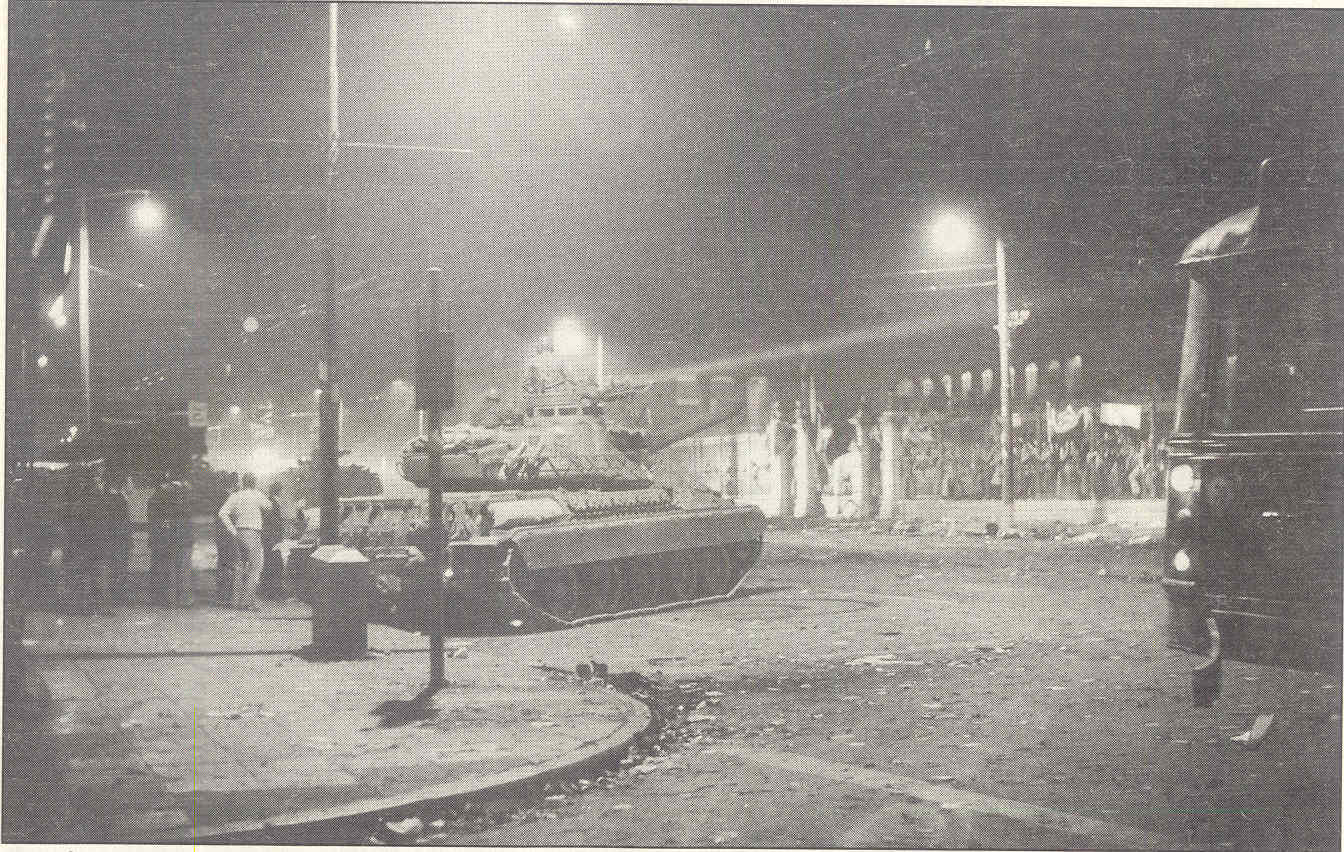 46
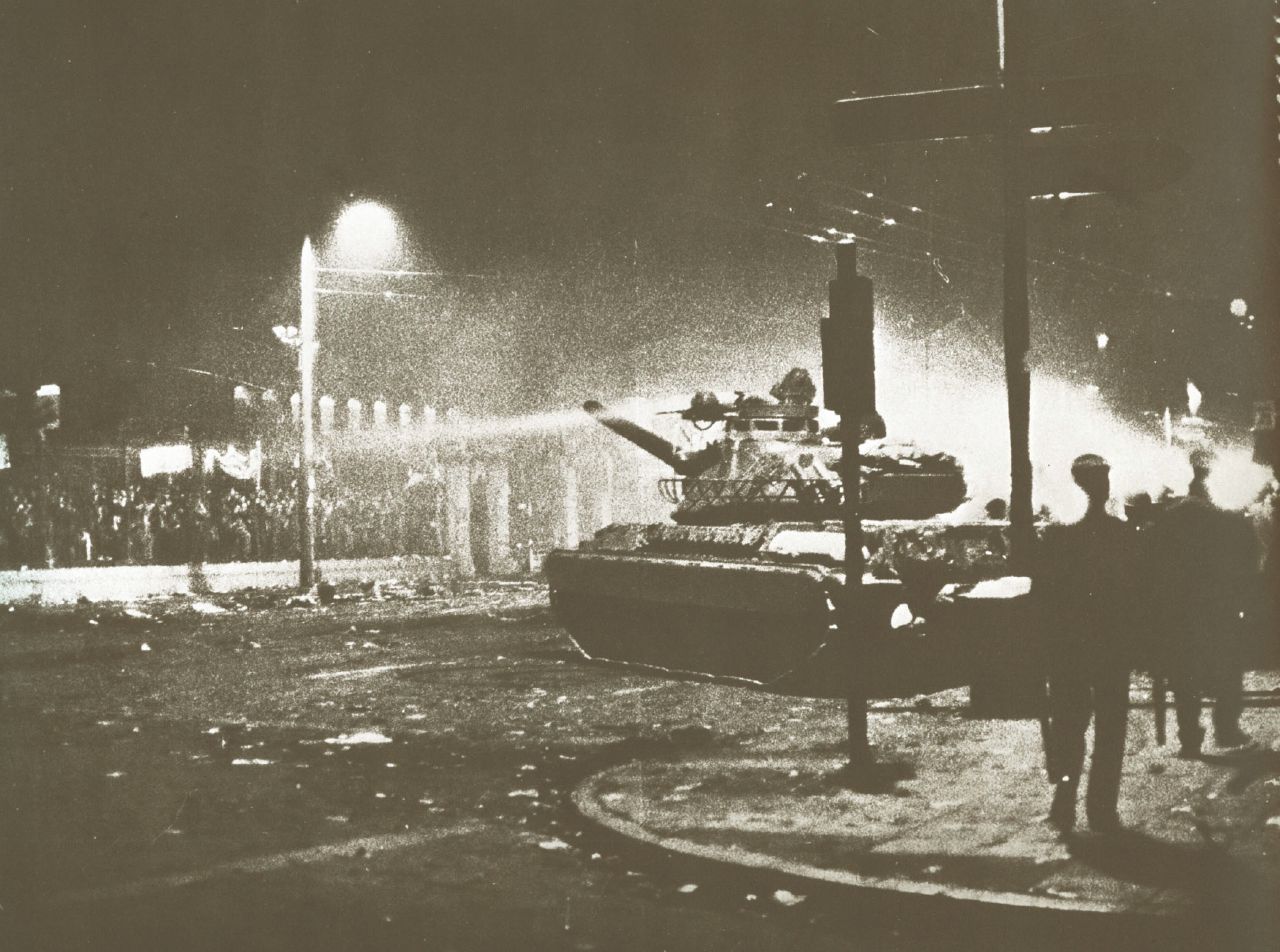 47
48
Η στιγμή της παραβίασης της πύλης του Πολυτεχνείου από το άρμα μάχης
49
50
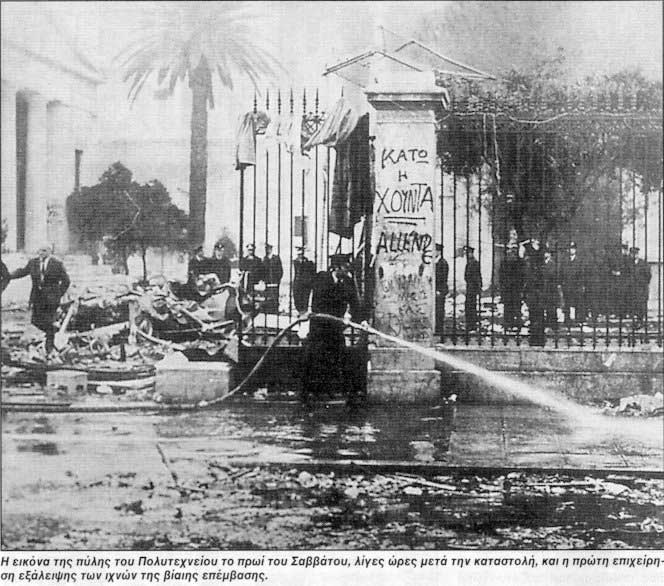 51
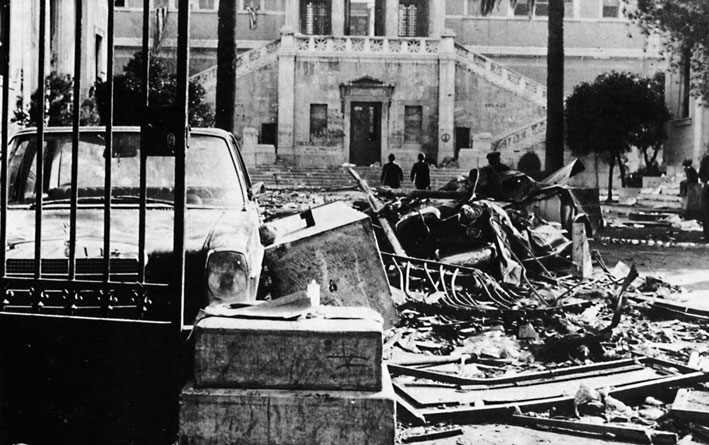 52
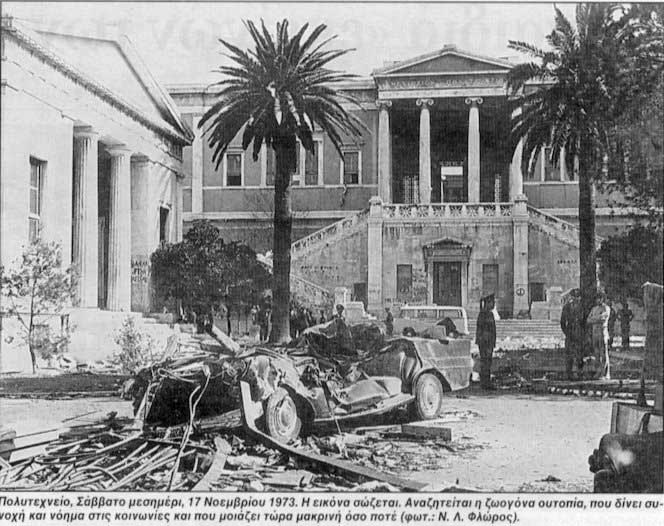 53
54
Η Αστυνομία επιδεικνύει – μετά την καταστολή της εξέγερσης - τον ραδιοφωνικό πομπό του Πολυτεχνείου
55
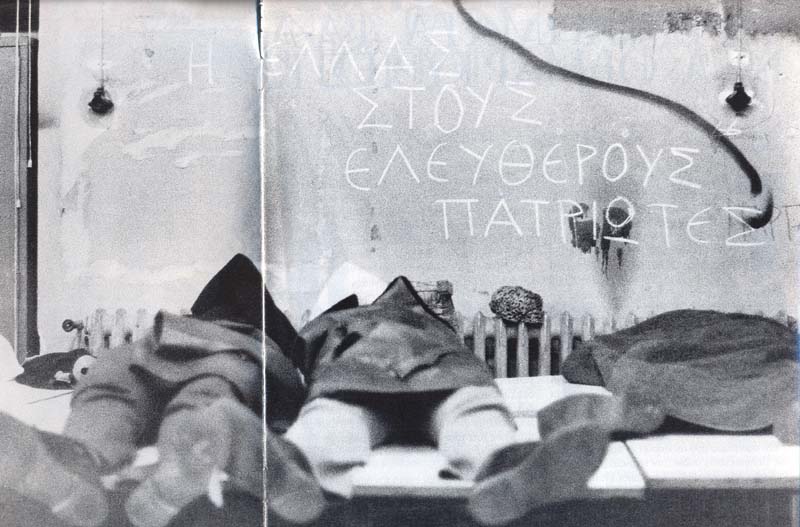 56
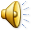 57
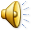 58
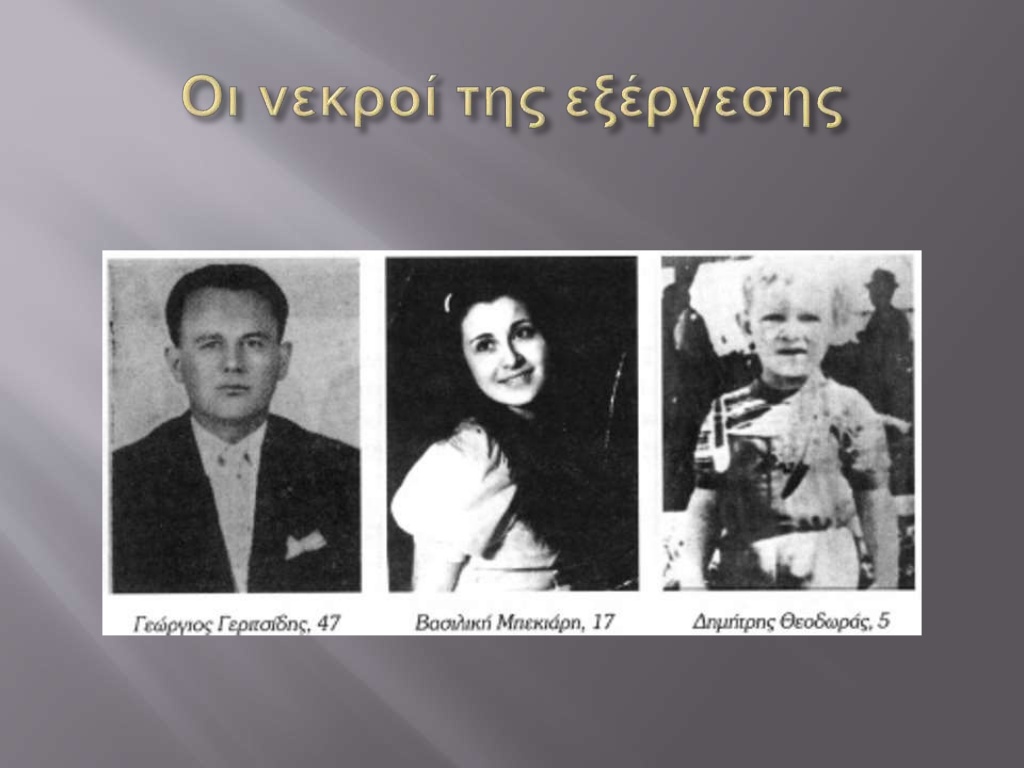 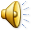 59
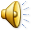 60
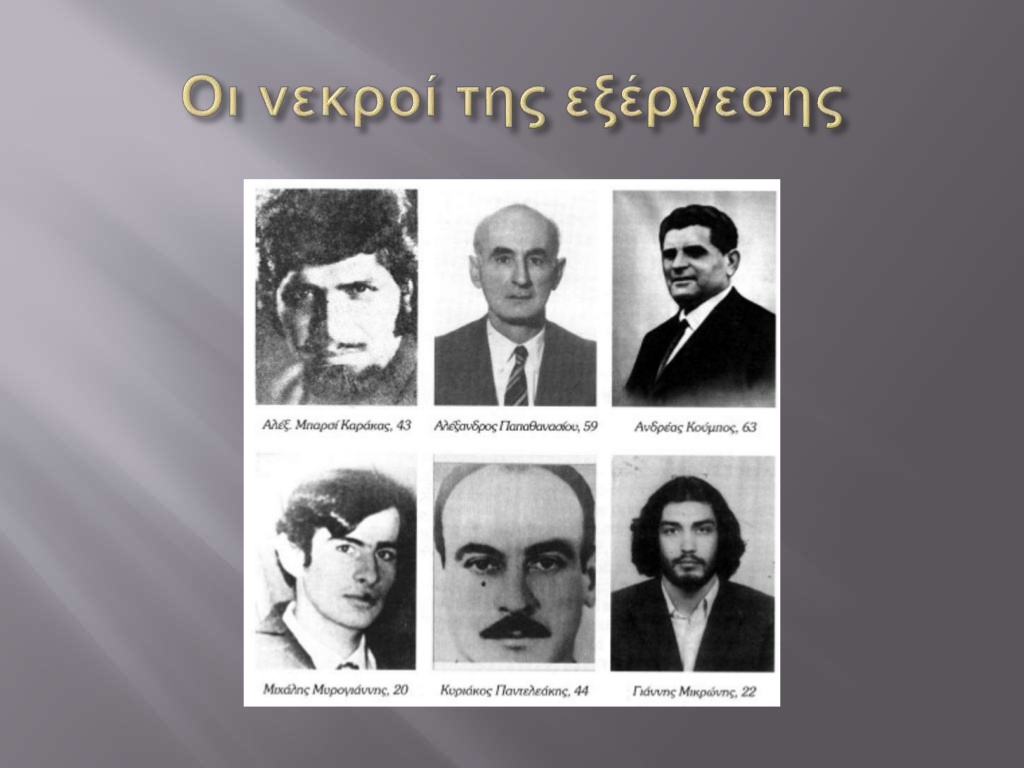 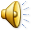 61
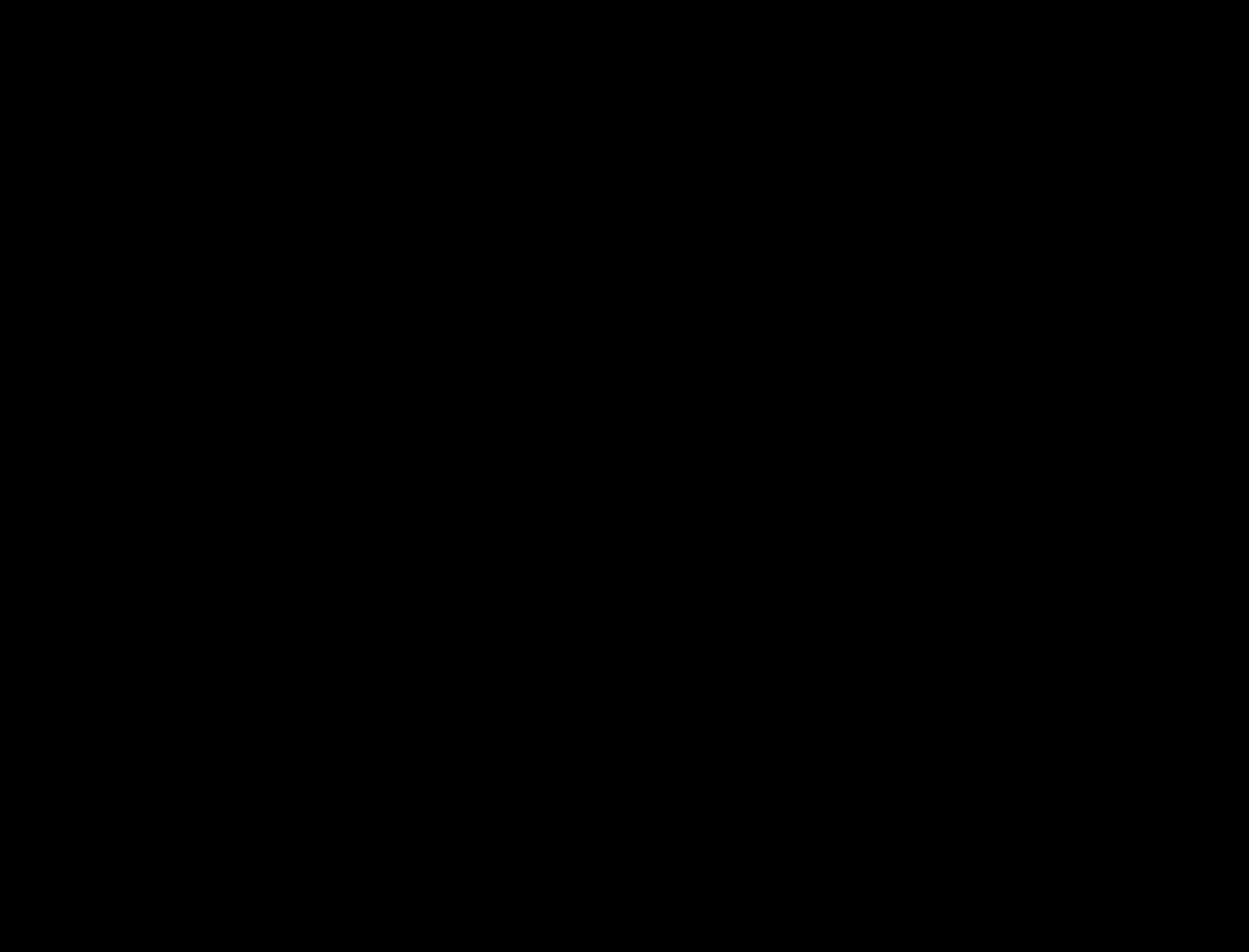 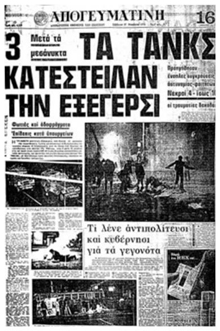 62
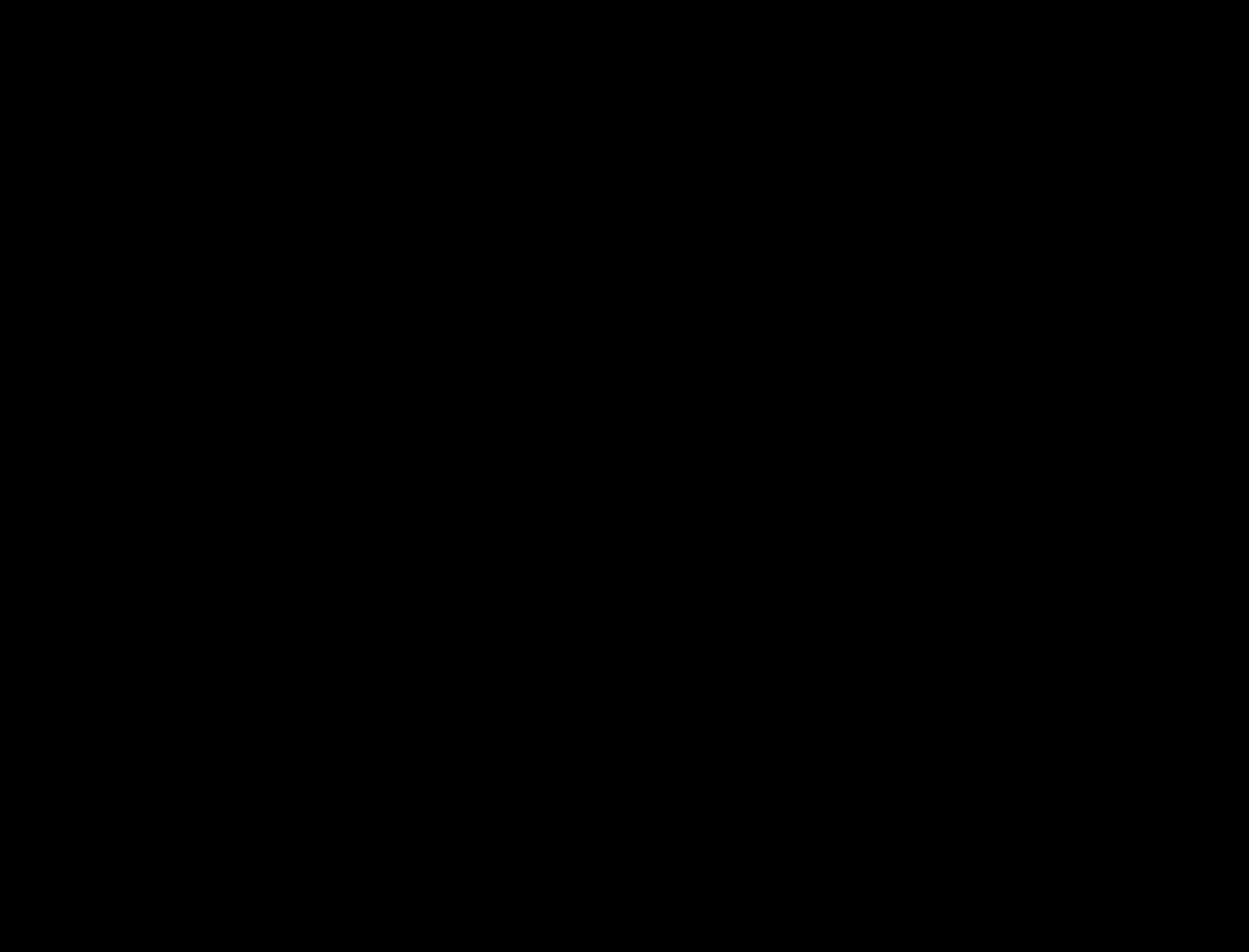 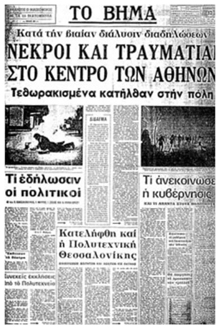 63
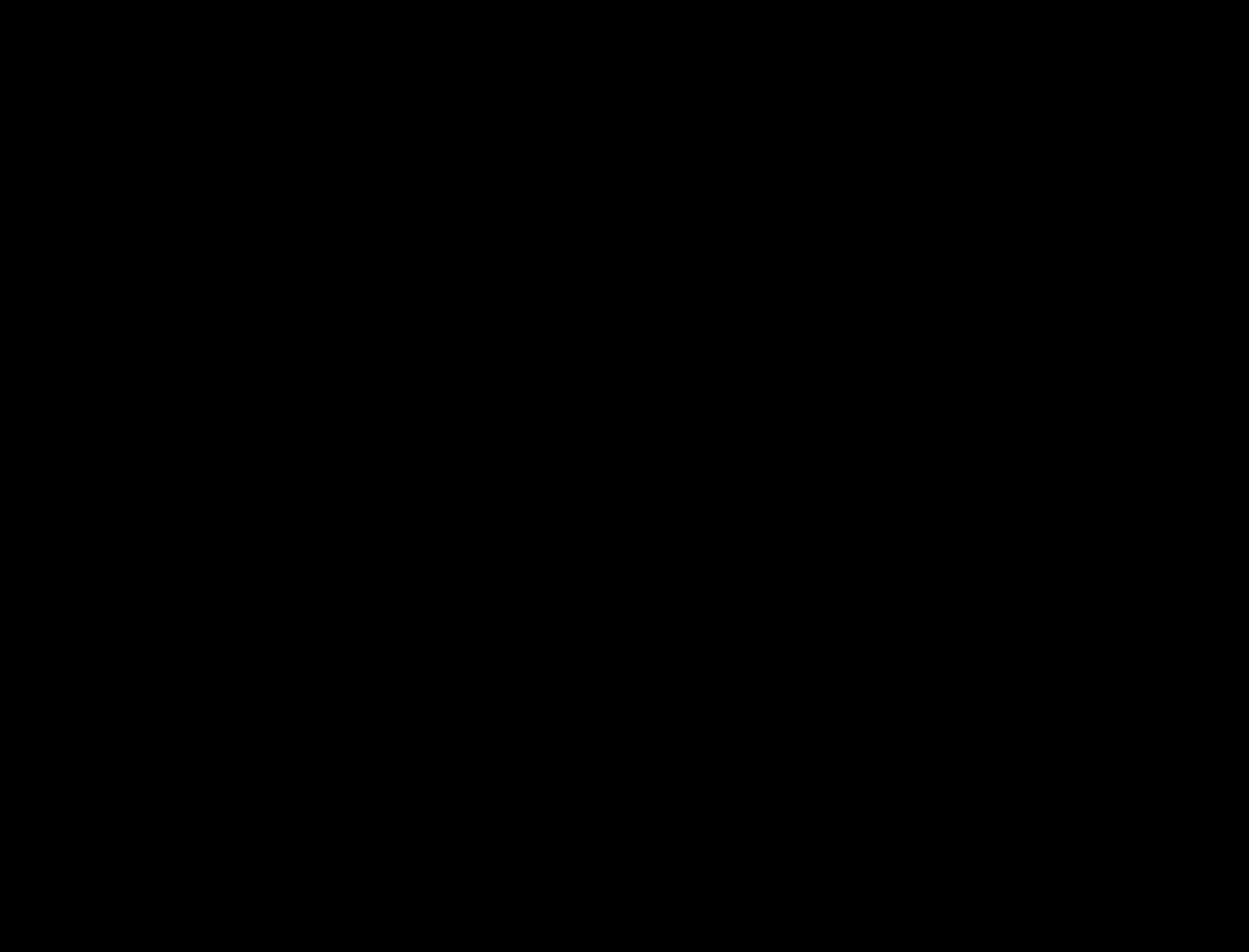 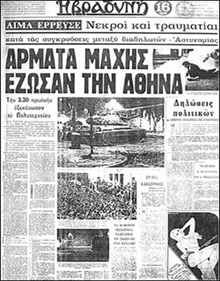 64
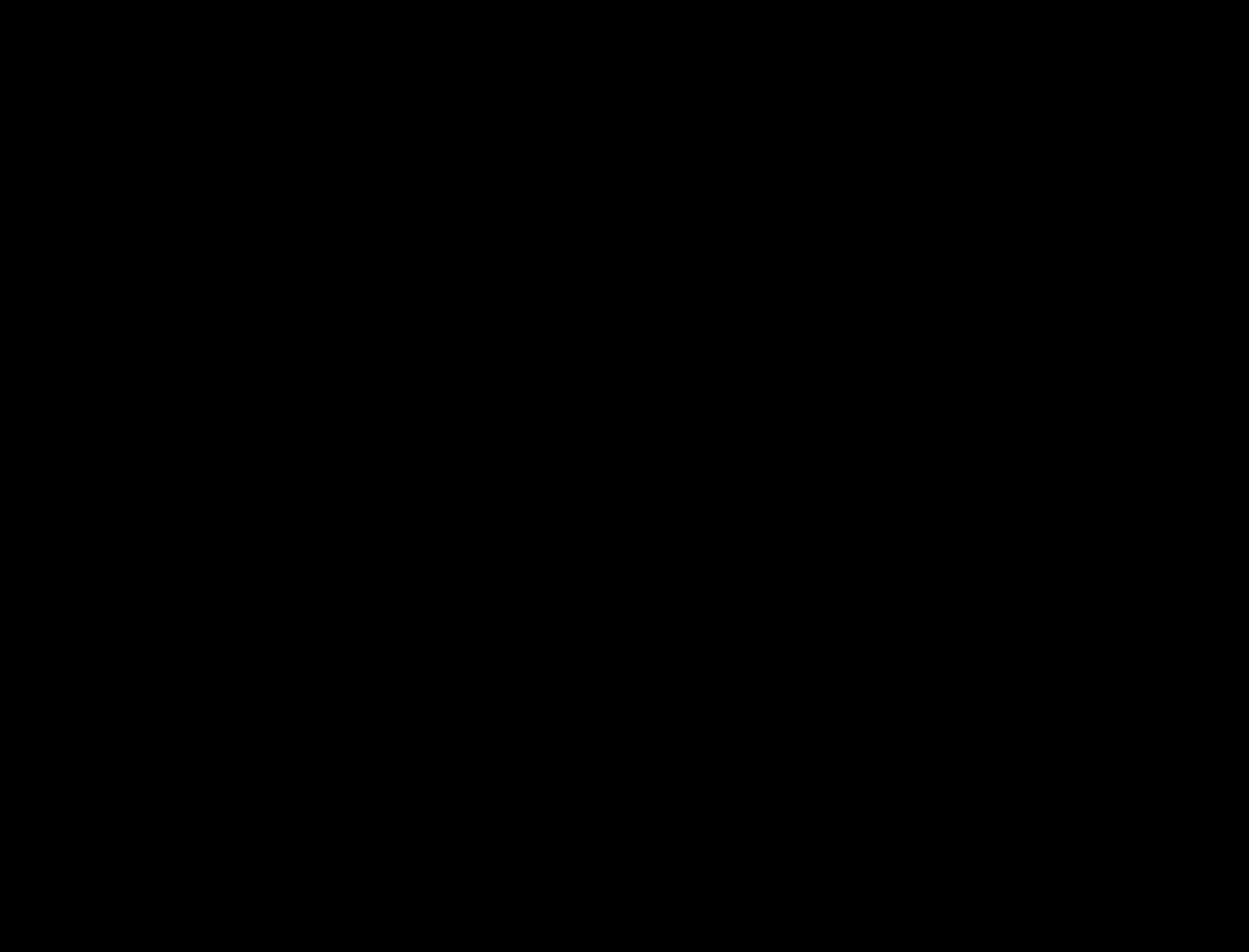 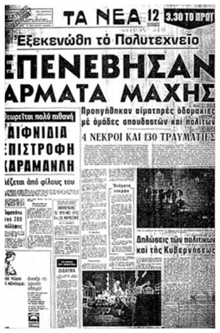 65
Το μνημείο του αγώνα των φοιτητών στο προαύλιο του Πολυτεχνείου Προς τιμήν των θυμάτων, 1978, έργο του γλύπτη Μέμου Μακρή.
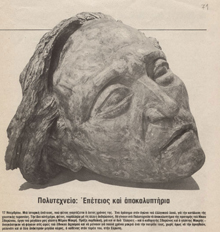 66
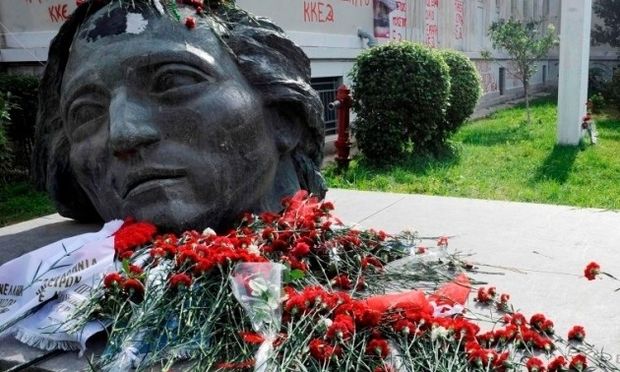 ΤΟ ΜΝΗΜΕΙΟ …
67